The beam loss of the experiment on June 18th
加速器中心物理组
付泓瑾
概述
之前的实验测量数据分析工作主要集中于DCCT流强、束流寿命，现在专门分析束损探测器的数据，看一下不同填充模式下束损和流强平方归一化束损是怎样的，是否满足预期模型，哪个位置处的束团探头信号最强、对束流损失比较敏感。
6月托歇克束损位置分布的模拟结果
跟踪测试宏粒子100圈的结果，R3OQ08在Touschek效应丢束中
占绝对主导
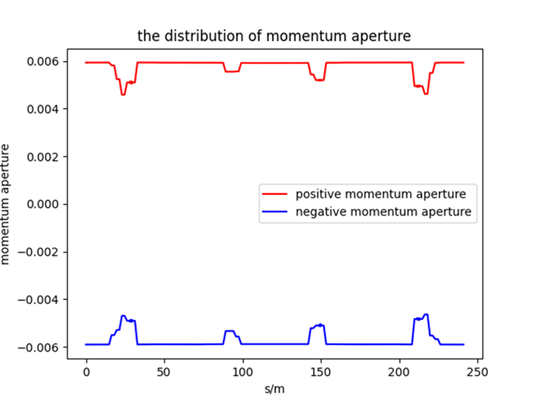 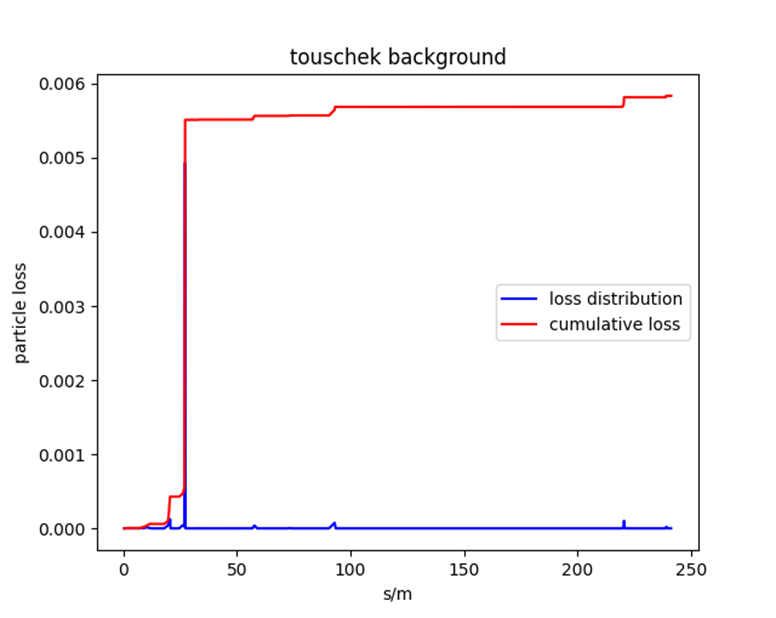 只启用西腔1.6MeV
蓝线：打在不同位置真空盒上的粒子数量
红线：累计丢失粒子数量
实验束损数据
选了7月18日(今年第2次实验)的半导体束团探测器数据
首先选取一个时间段将R3OQ08和四个分区的探测器的束损做比较，检验一下前面的模拟结果的可靠性。
红色曲线代表R3OQ08的束损信号。
对应的填充方式是2*10mA
1区
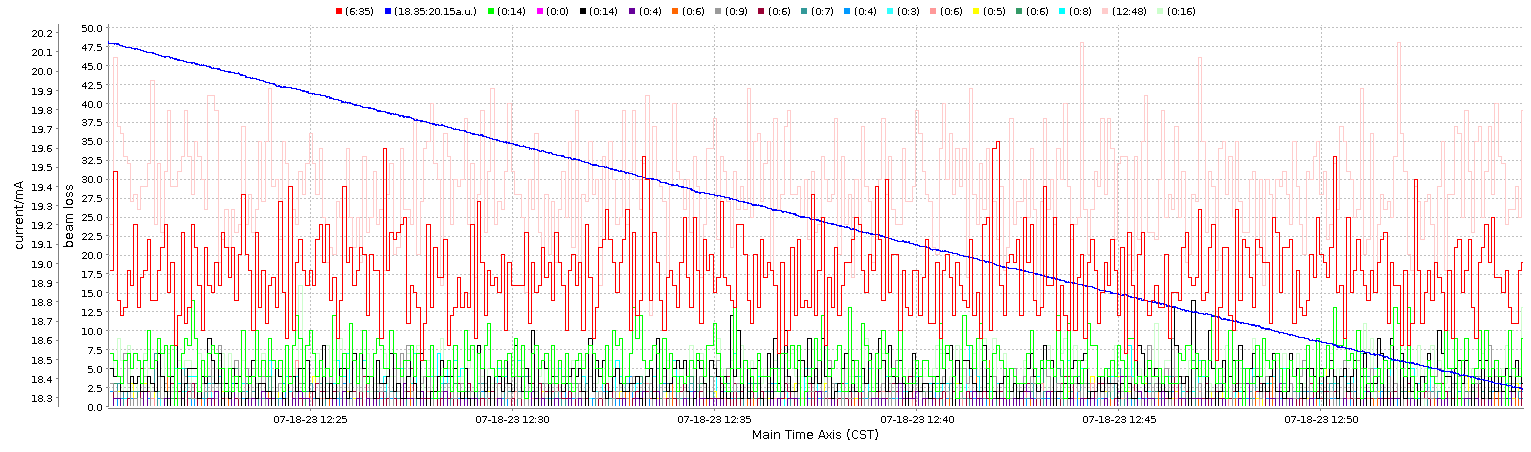 2区
R2OQ16
R3OQ03
3区
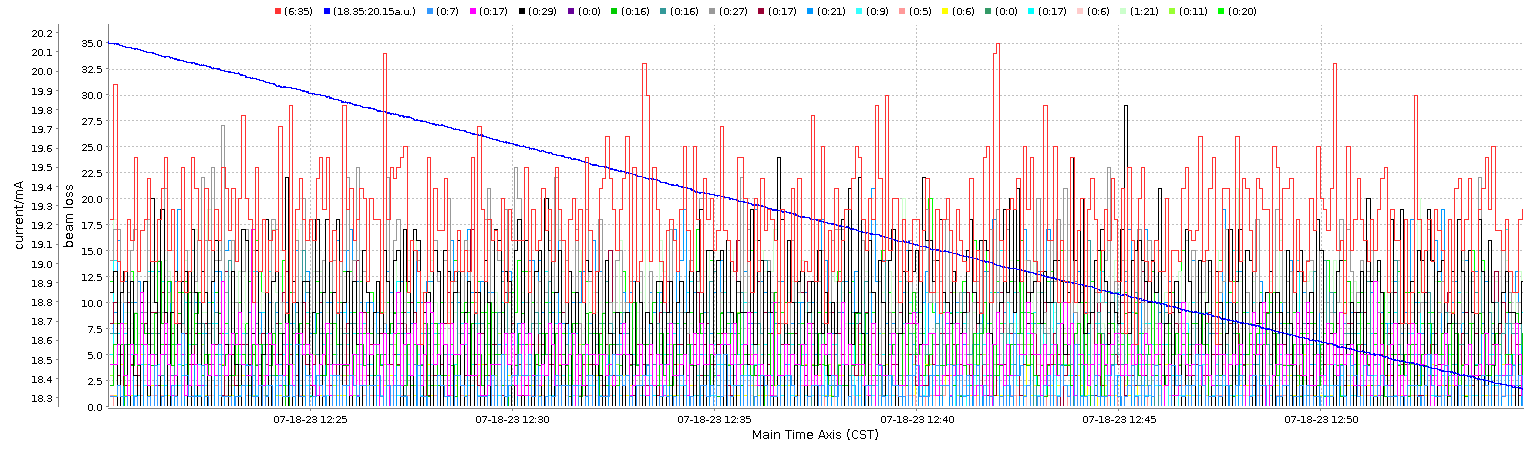 4区
可以看到R2OQ16和R3OQ03的束损信号比R3Q08的信号更大一些。
 在更长时间段内观察R3QQ03束损信号，可以看到其对单束团流强非常敏感






 在同步工作模式下, 单束团流强增加到15mA后,R3OQ03的束损突然爆炸性增加，对比前后两处的流强和束损可以认为这种现象是可重复性。
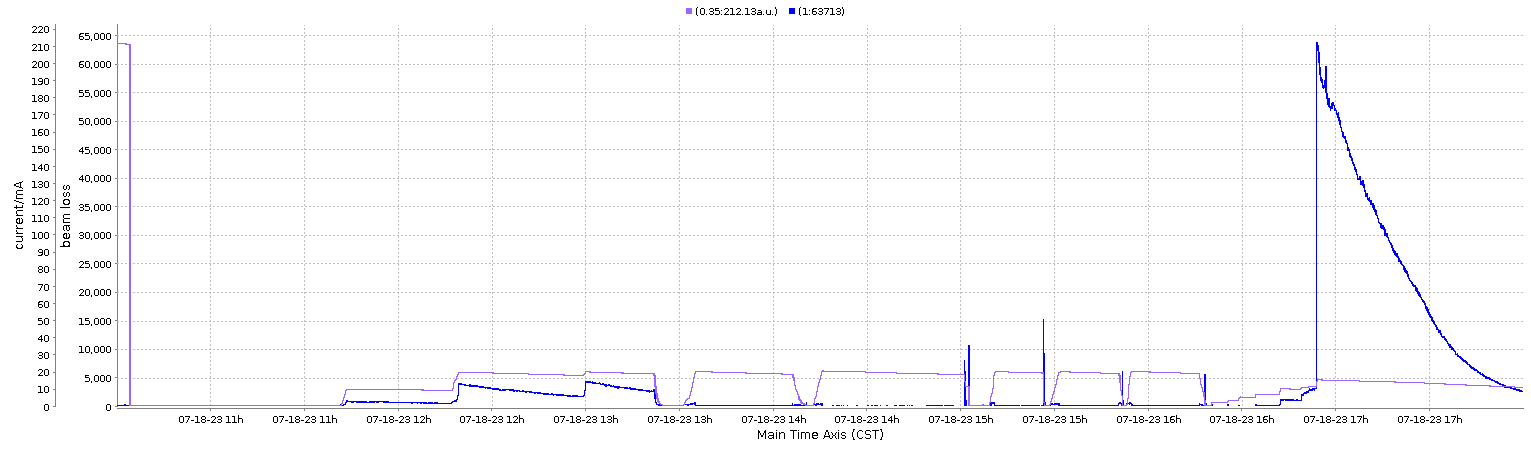 下面是注入一个束团的情况，只是注入的单束团的流强逐渐增加，
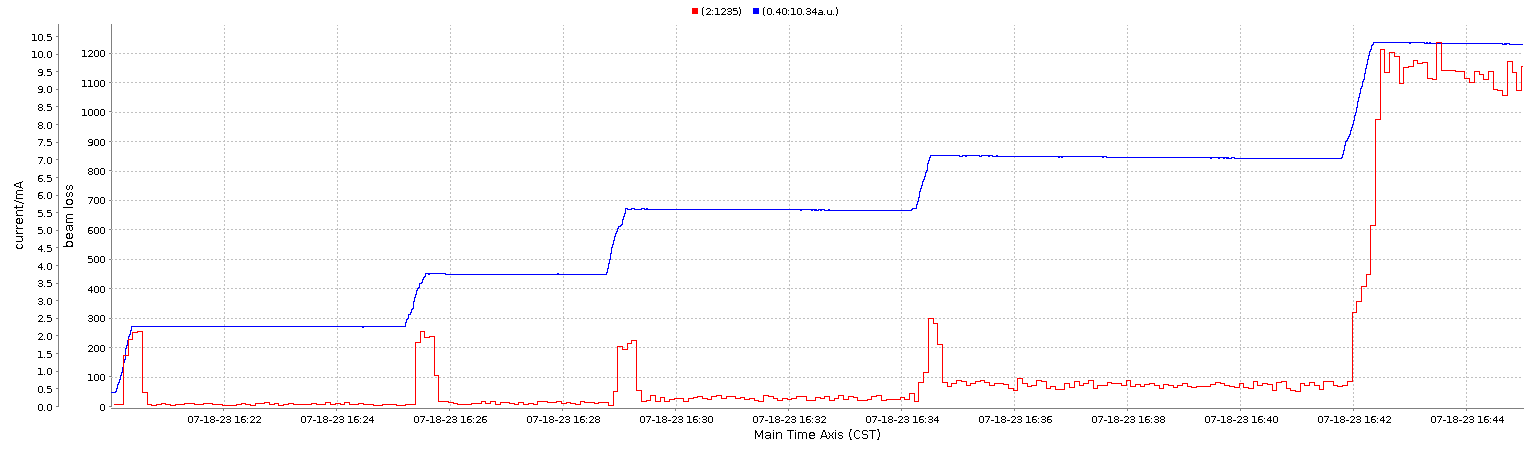 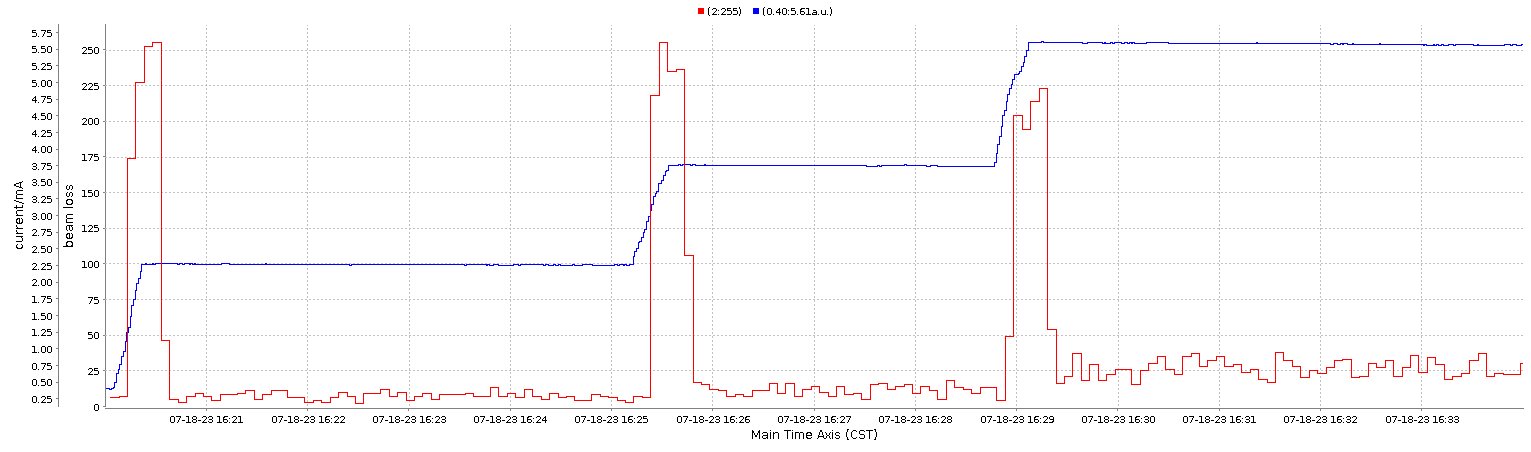 将工作模式下的R2OQ16、R3OQ03、R3OQ08处的半导体束损探测器示数作比较（取7月6日的数据，蓝色代表R3OQ03,粉色代表R2OQ16,红色代表R3OQ08）,仍然是R2OQ16最大。
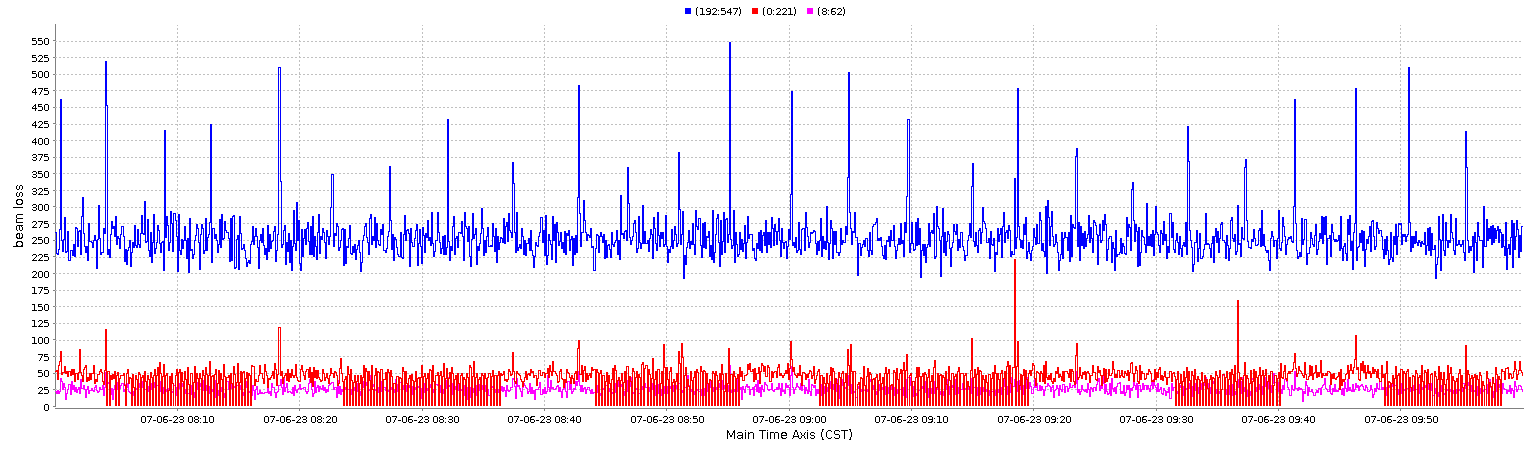 不同多束团填充模式下的R3OQ03束损
填充束团流强近似均匀
对相应的实验组进行如下的编号：
(1)第一组 1*10mA
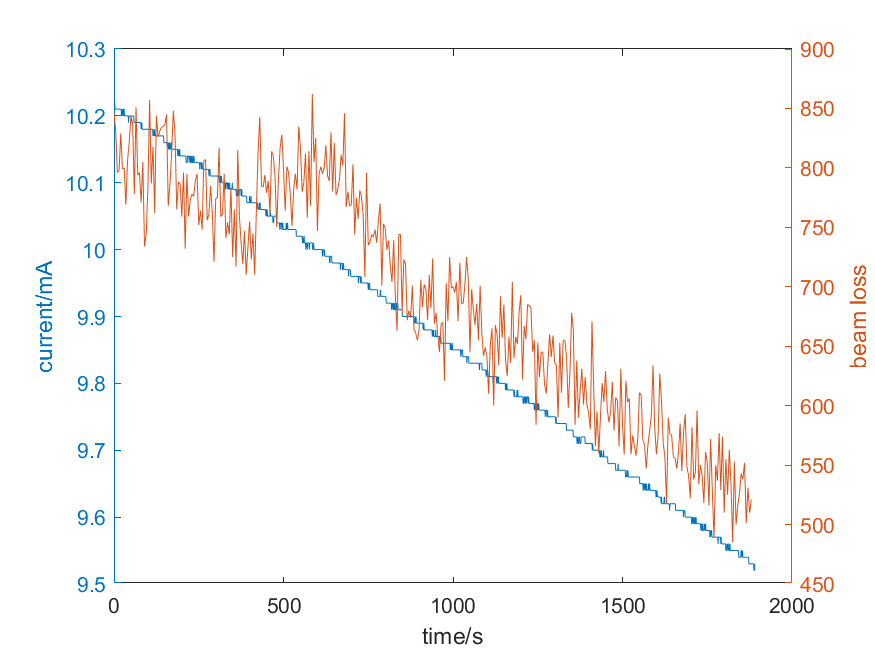 束损信号和流强随时间的变化
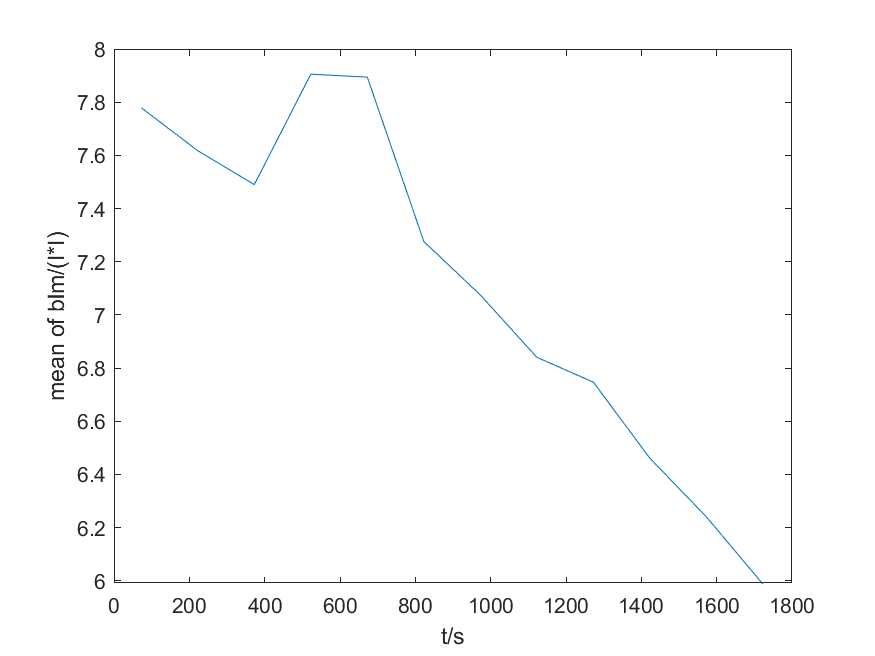 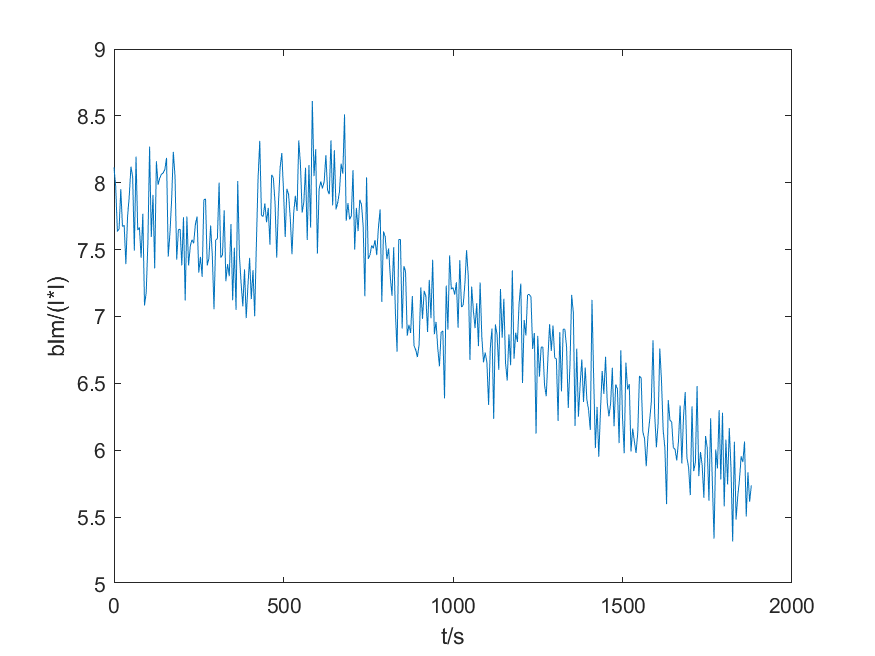 时间平均的归一化束损
流强归一化束损信号随时间的变化
(2)第二组 2*10mA
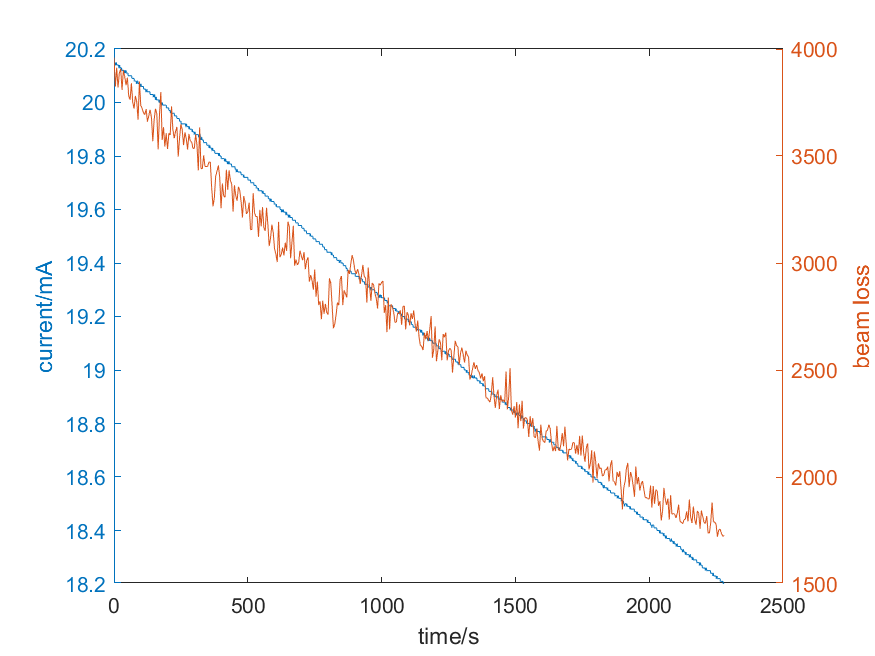 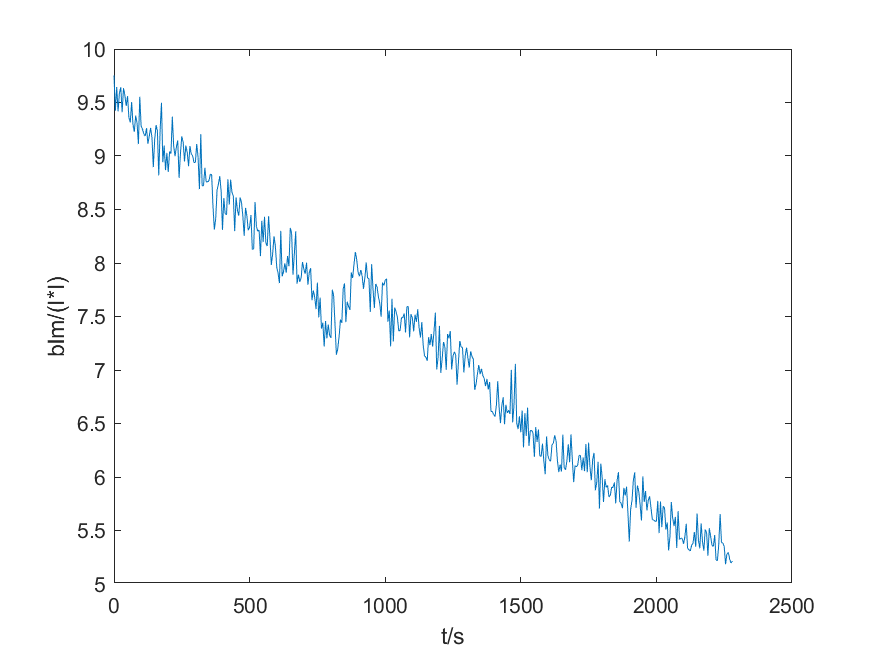 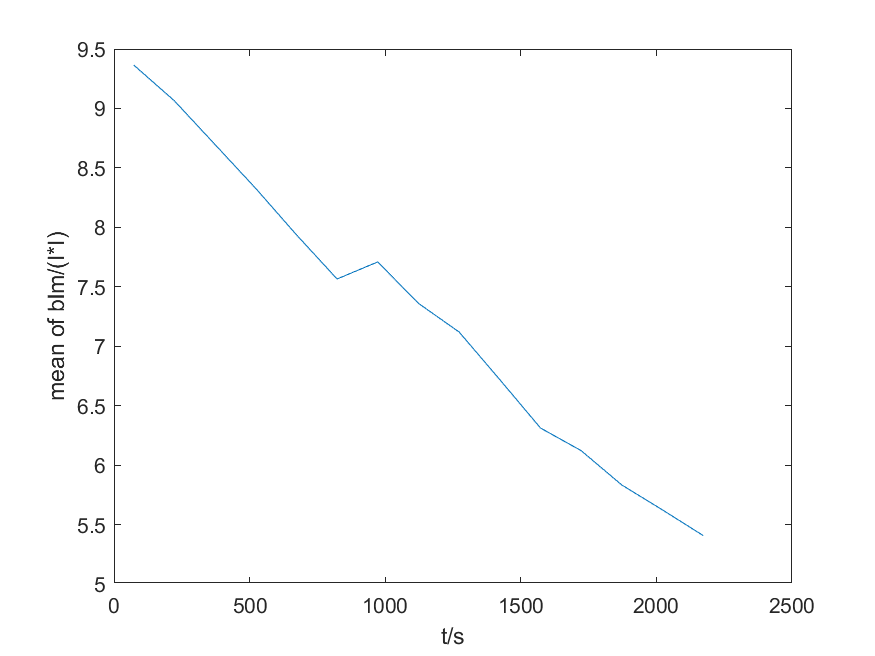 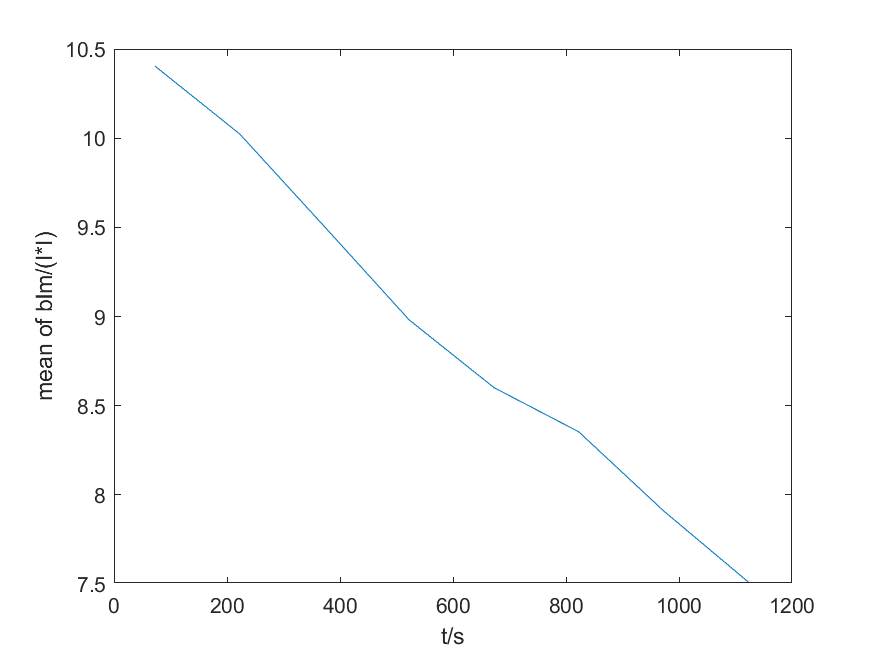 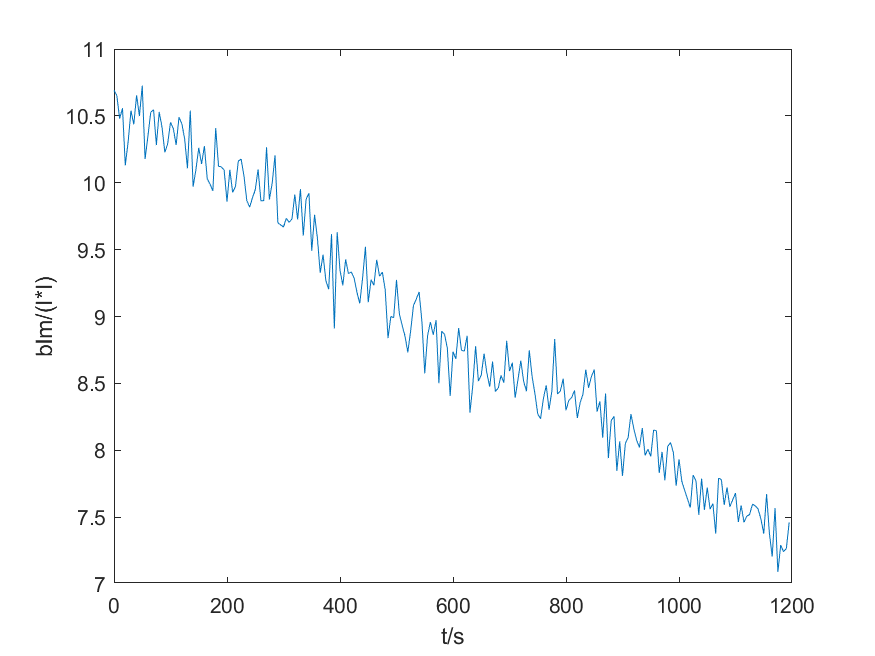 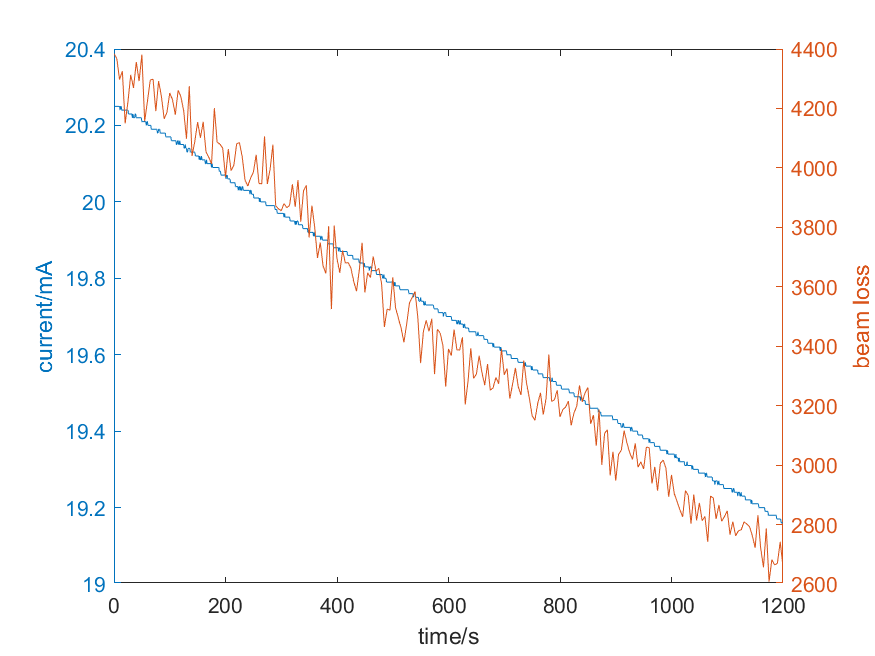 (3)第3组  10*2mA
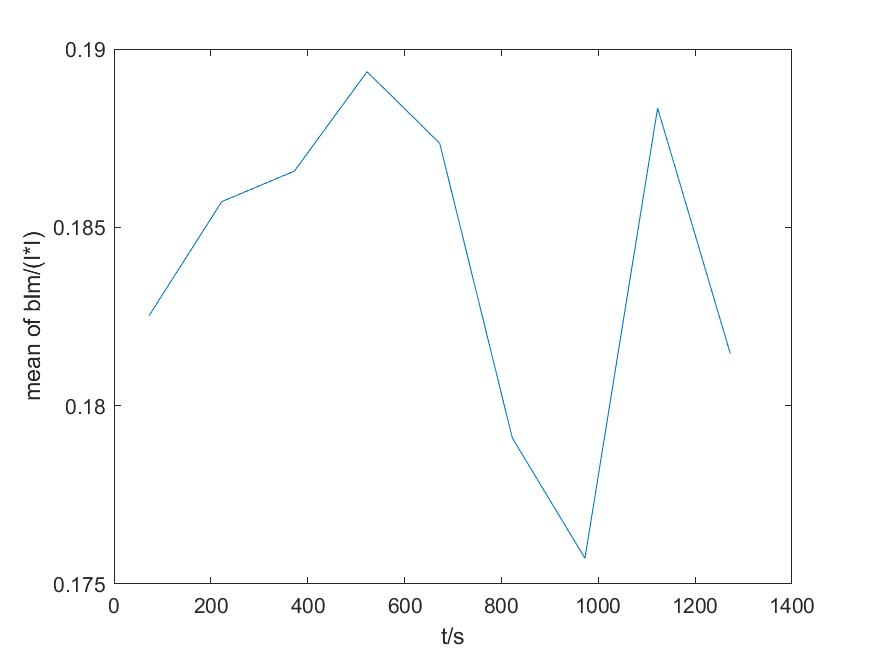 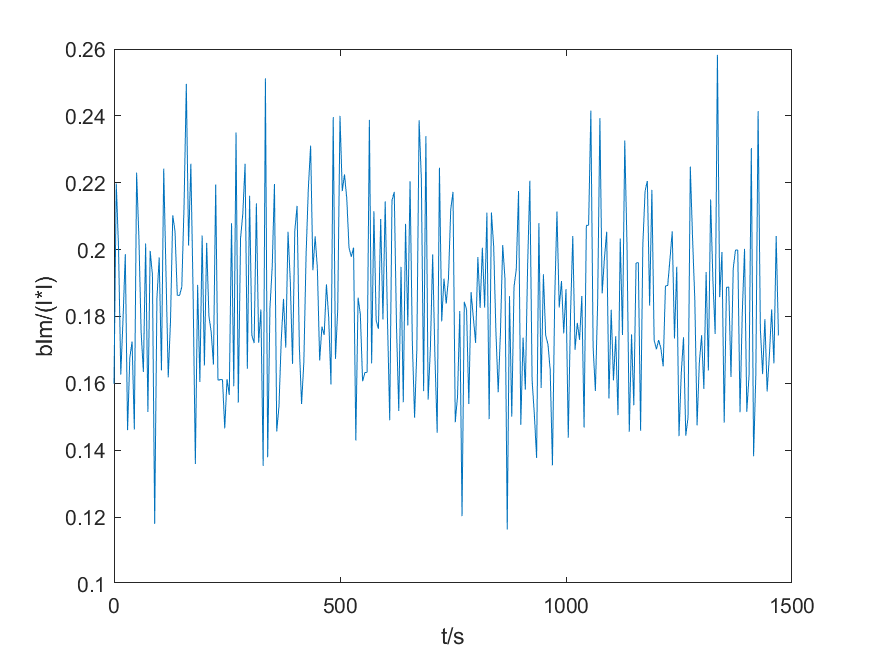 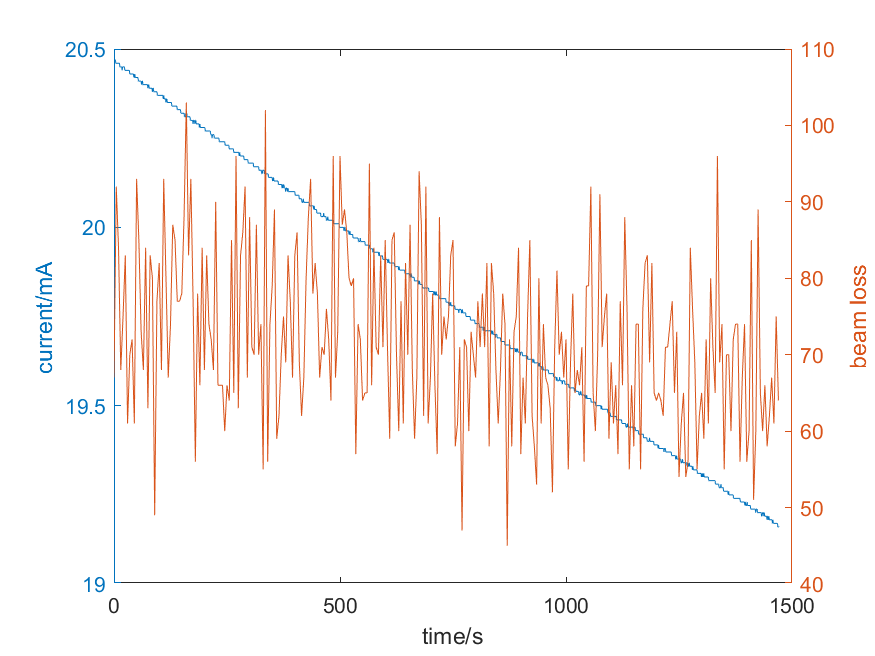 (4)第4组 8*2.5mA
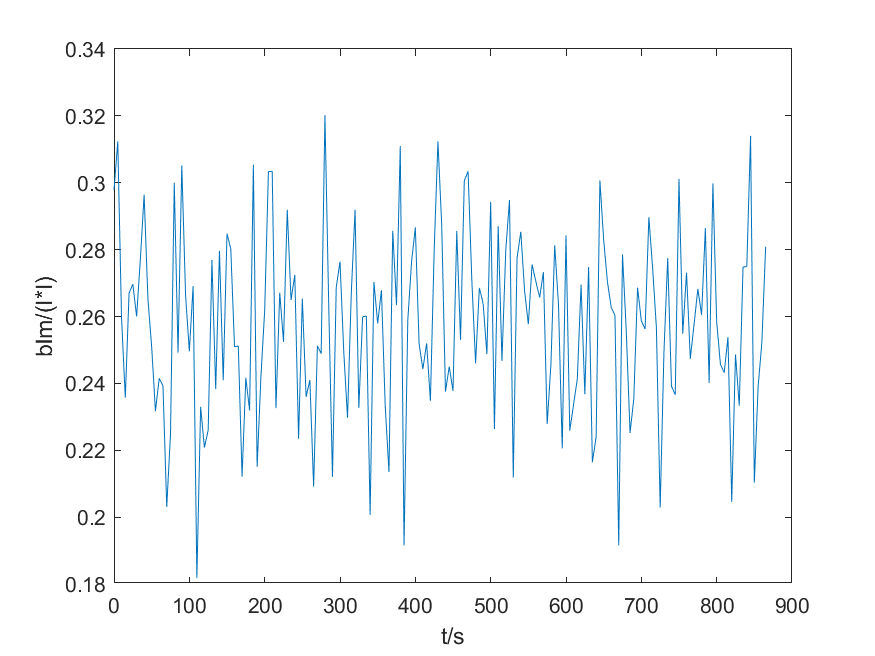 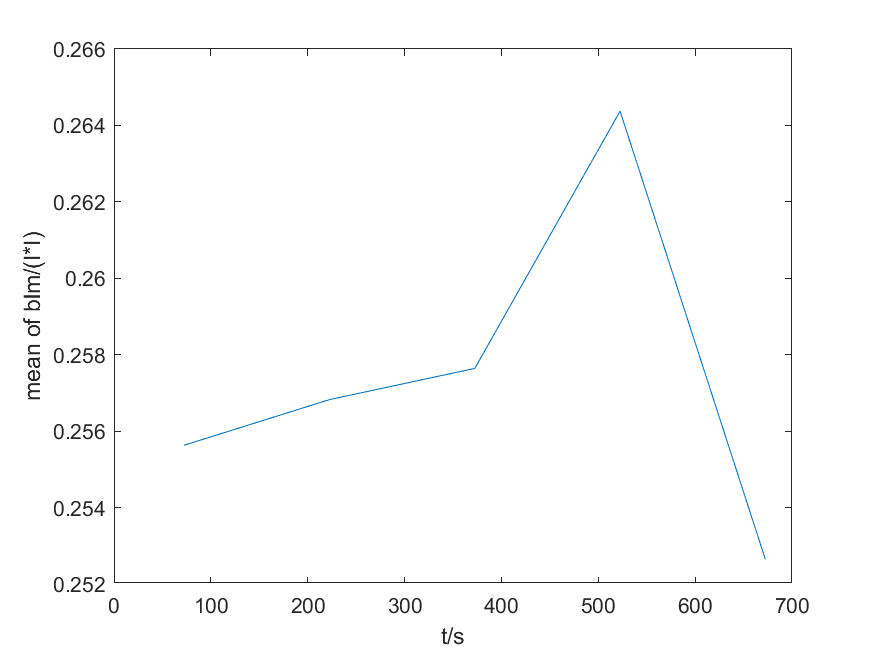 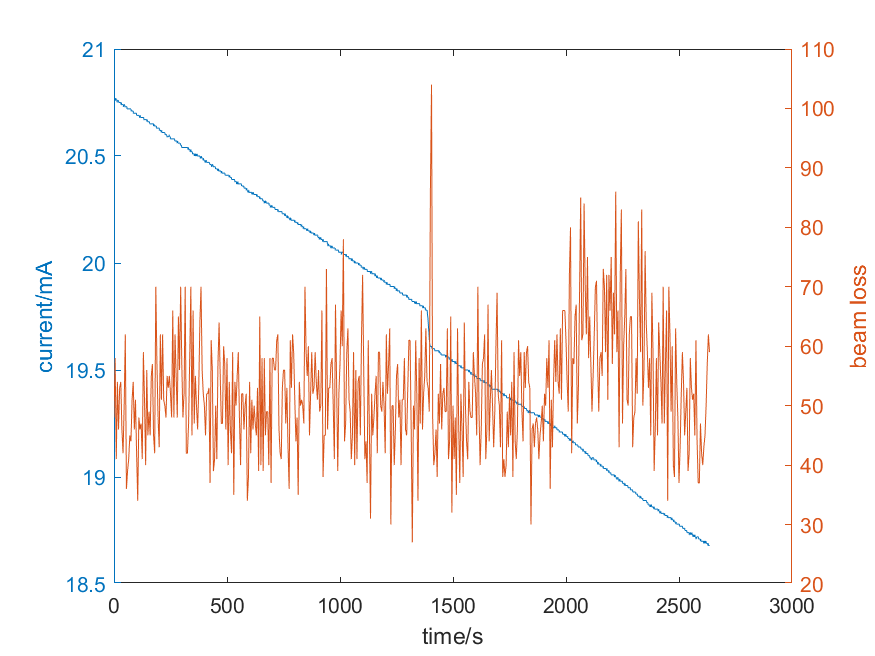 (5)第5组 6*3.33mA
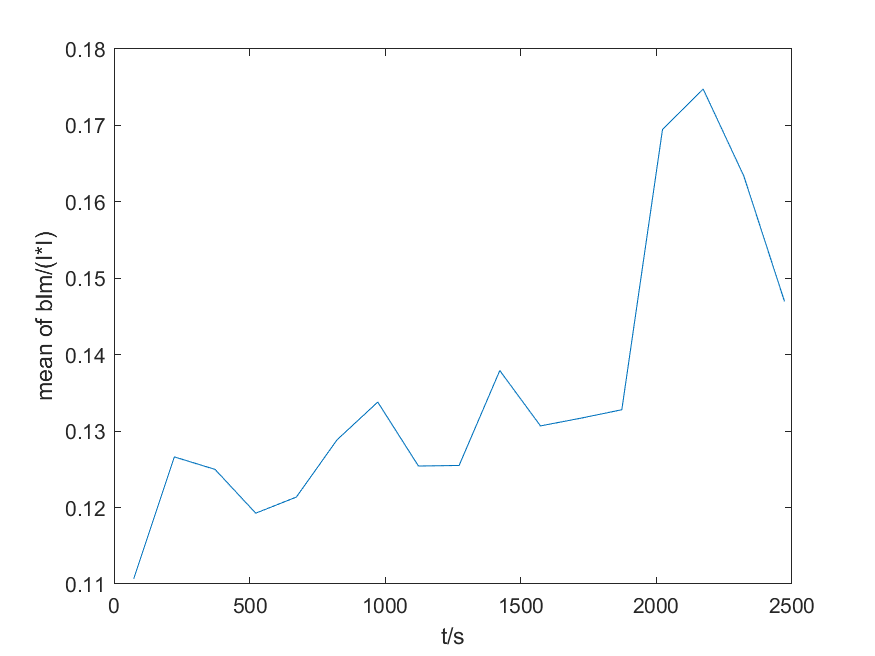 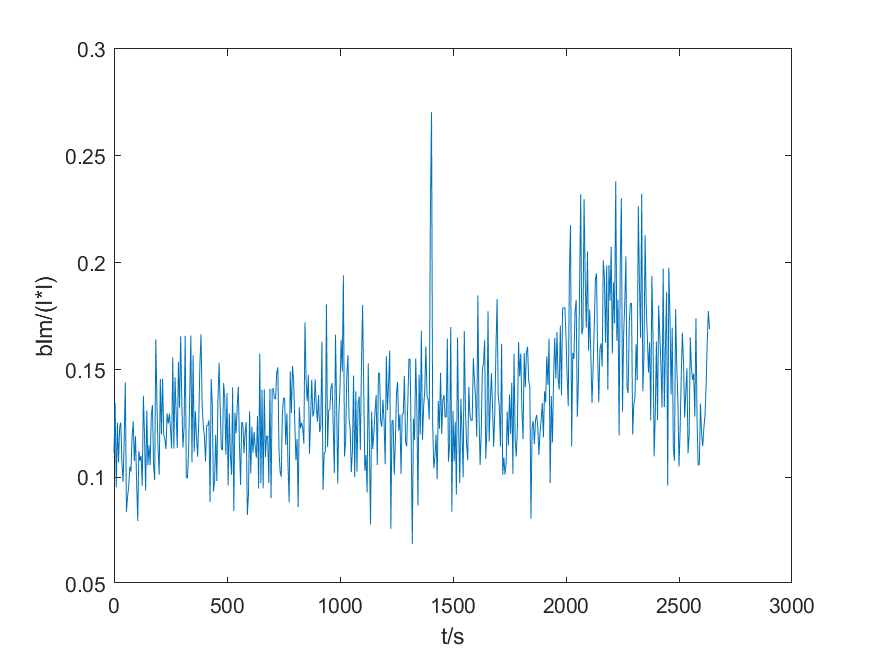 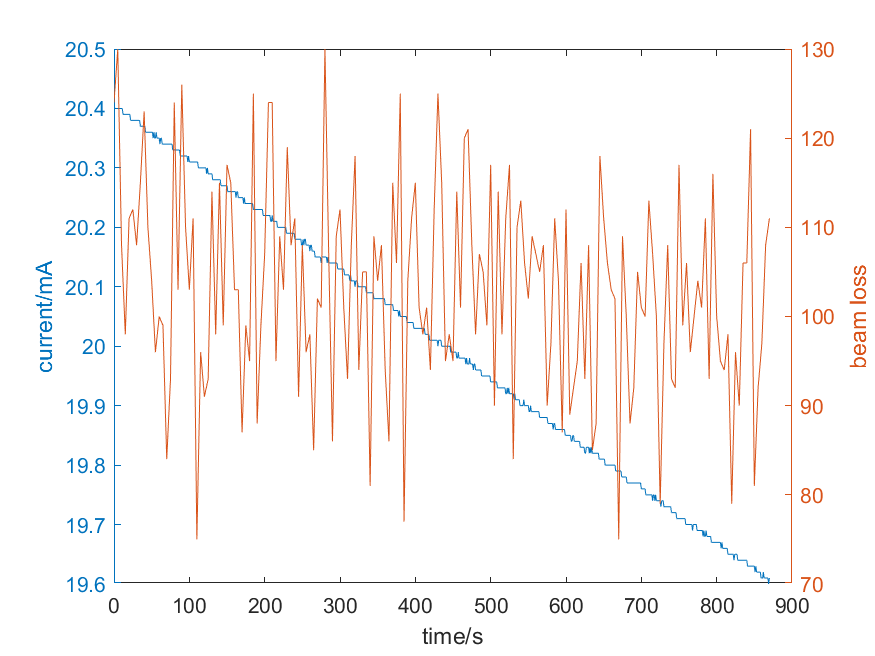 (6)第6组 5*4mA
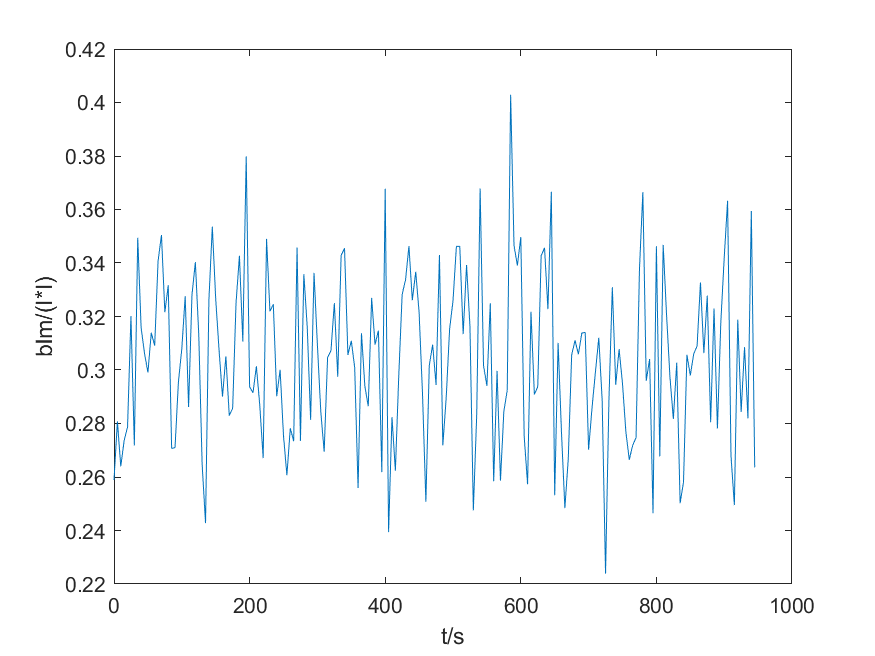 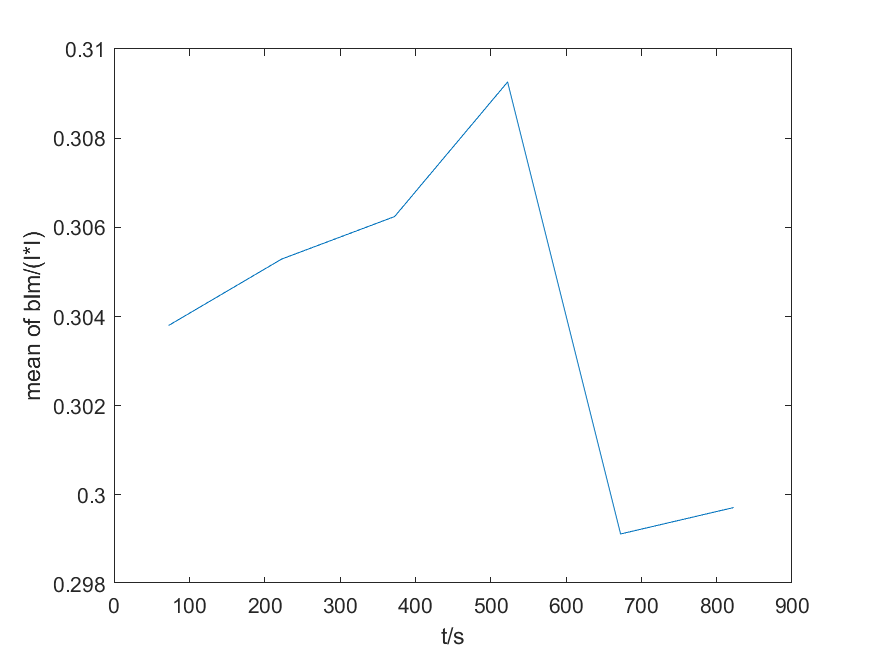 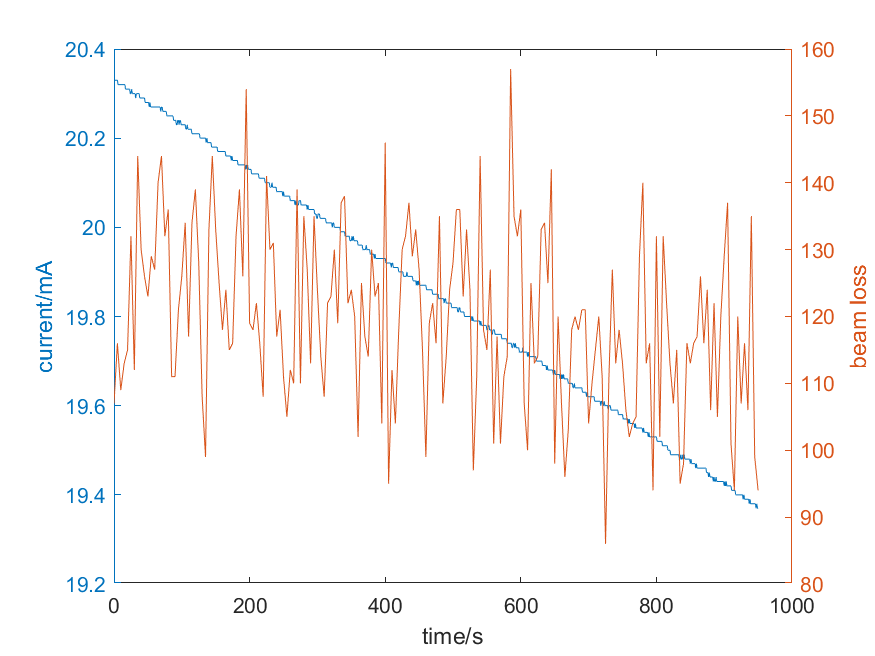 (6)第7组 4*5mA
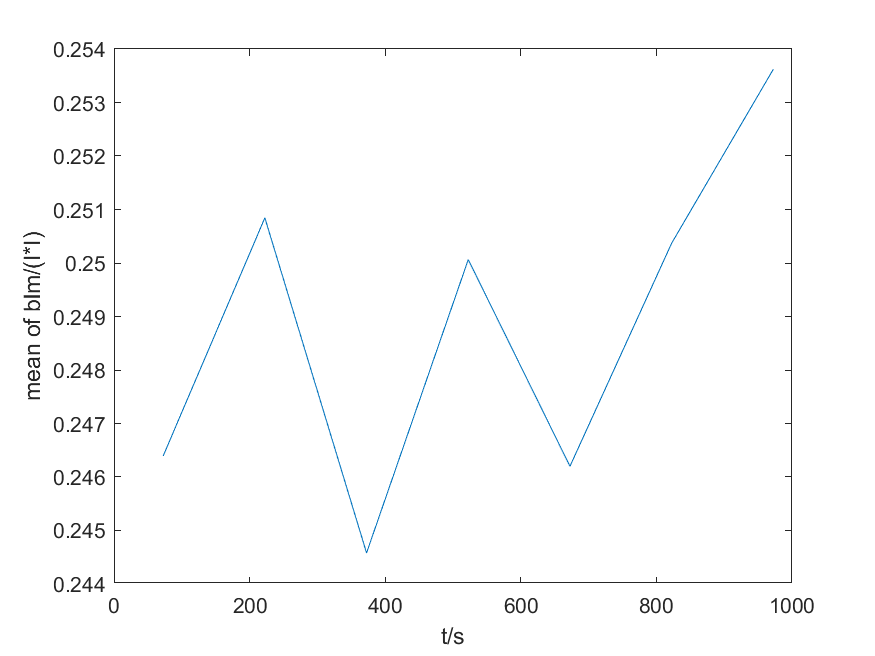 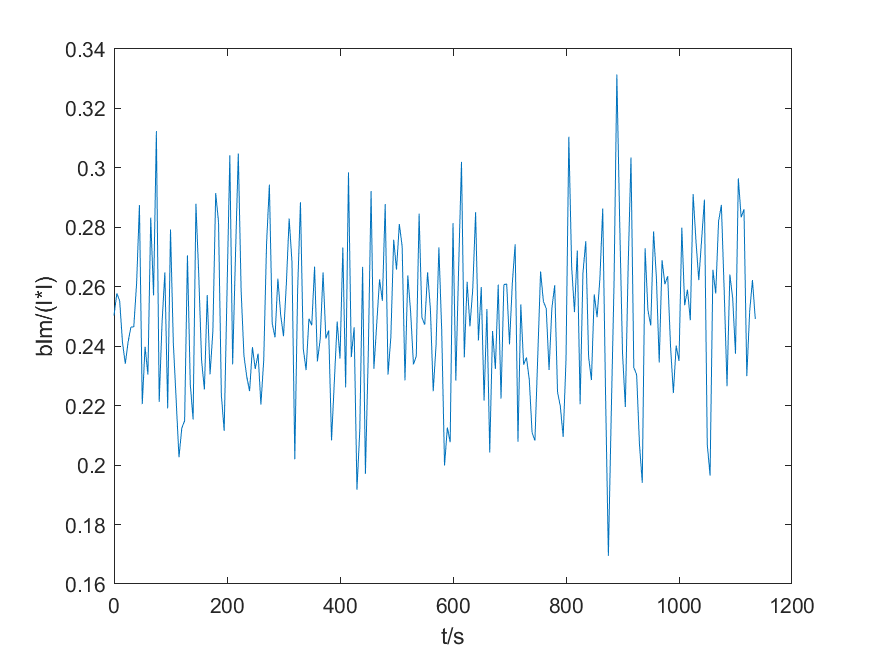 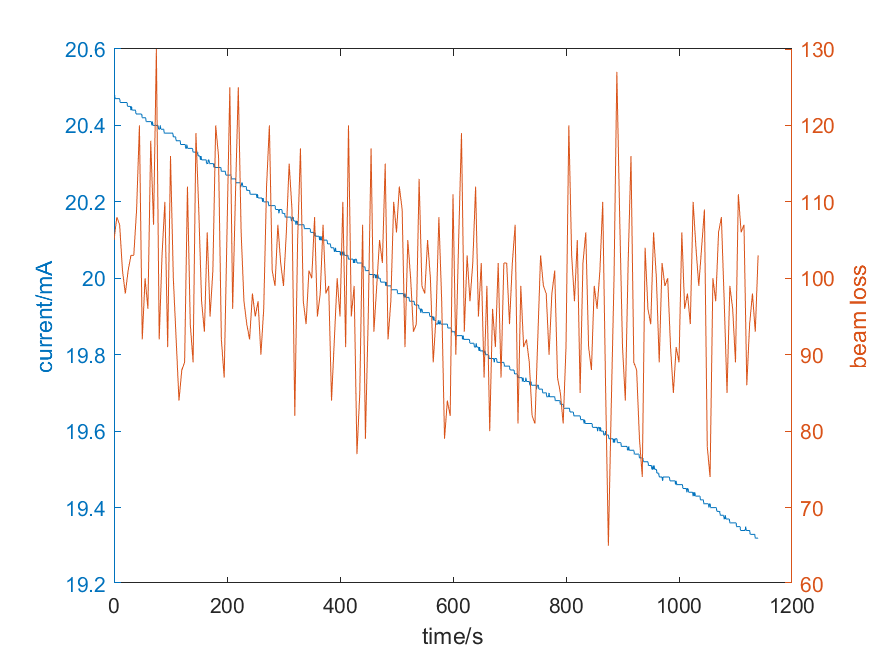 降腔压到1.1MeV后，一个束团的束损情况
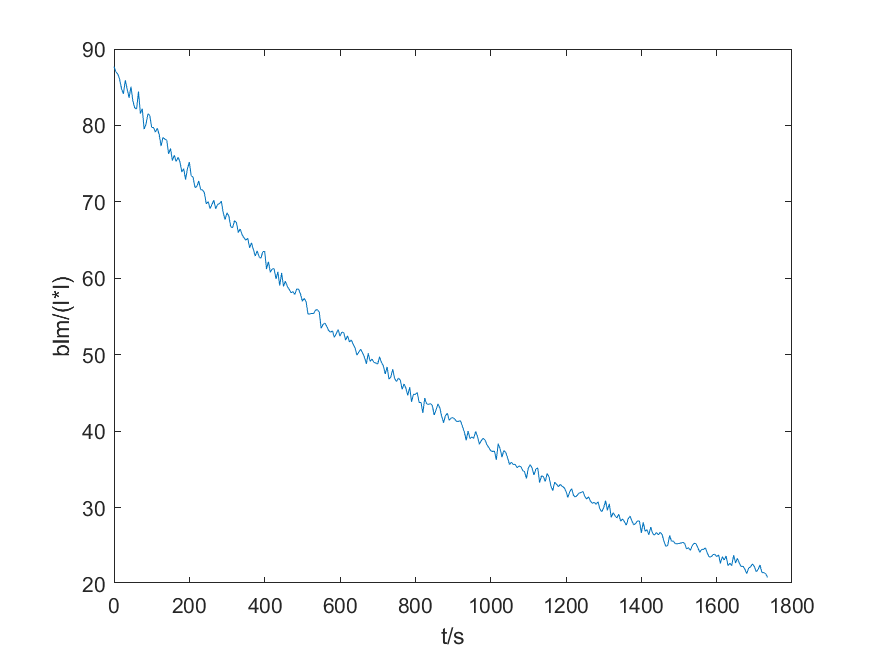 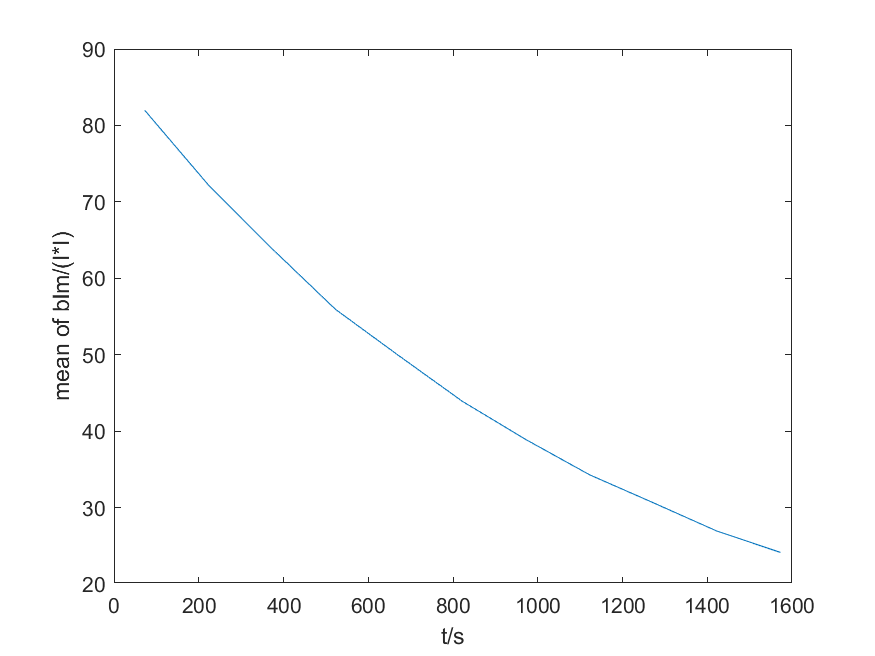 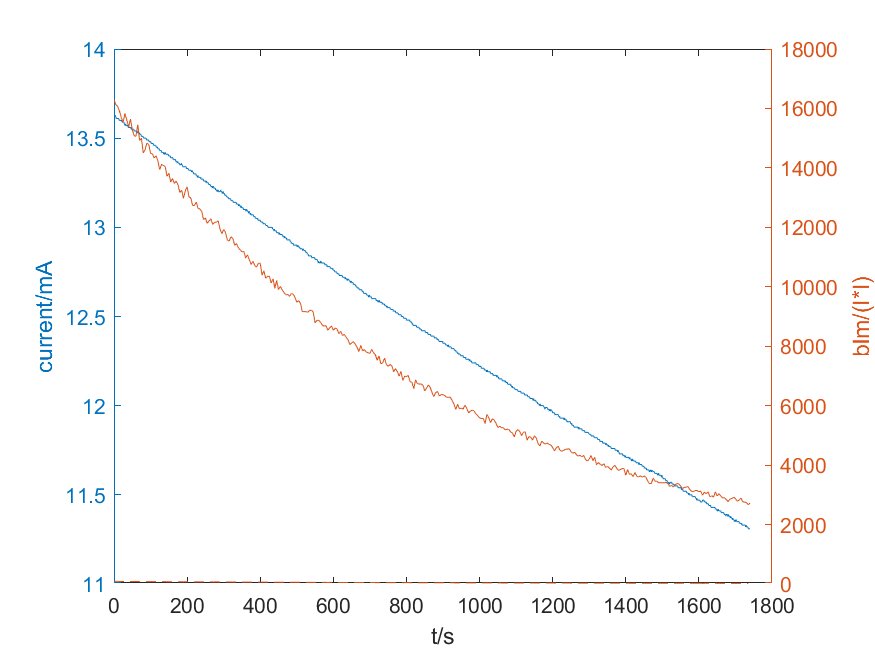 2*10mA 时两个新的探测器数据（红色：北方夜视，蓝色：滨松，放在R3OQ08附近）





   同步工作时的北方电压信号
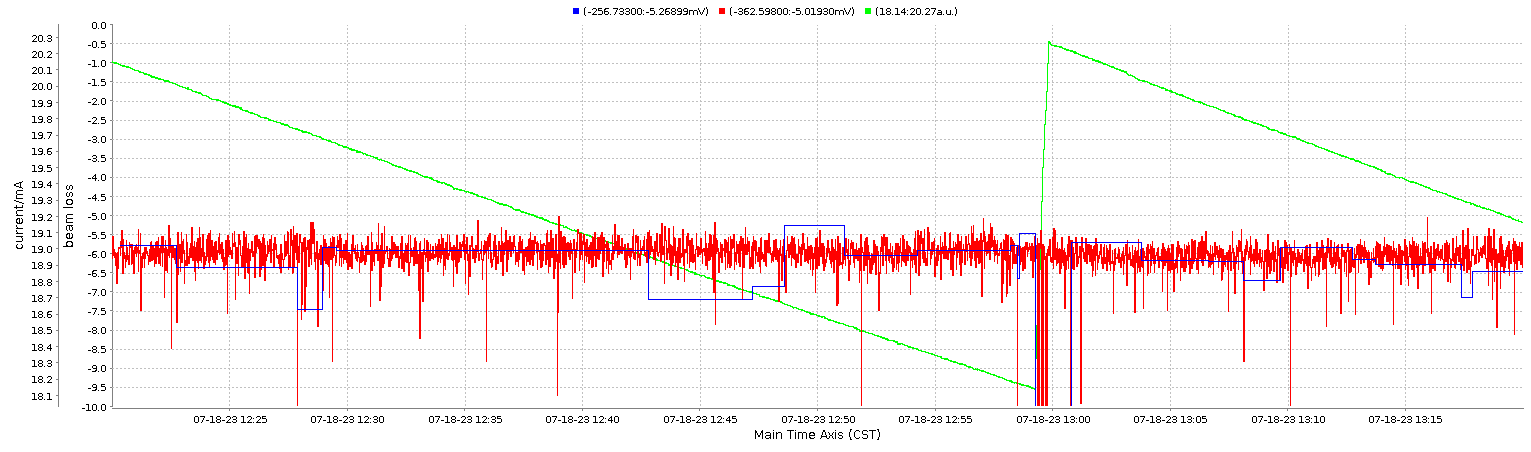 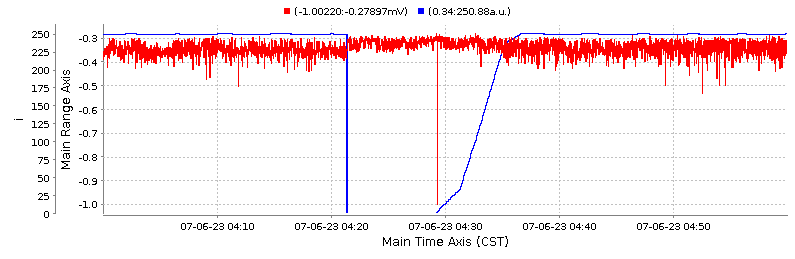 对其中红色信号对应北方夜视的数据，流强归一化信号确实在逐渐增大!
 第一组   1*10mA
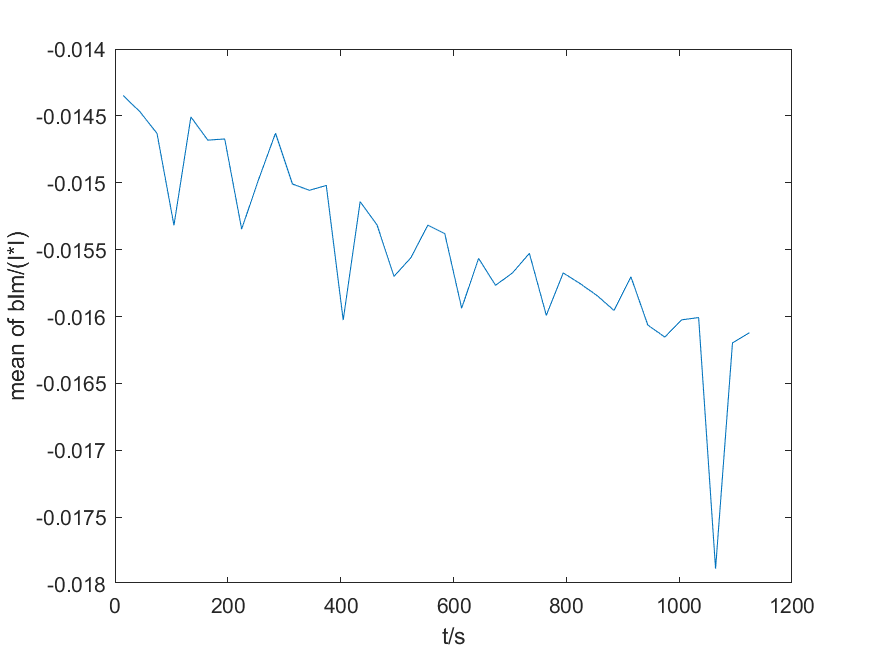 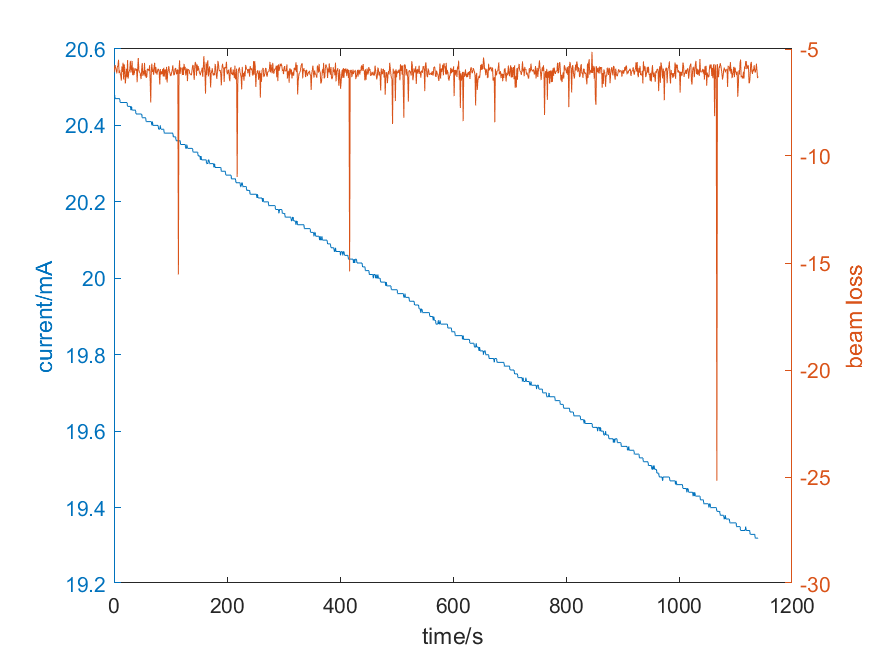 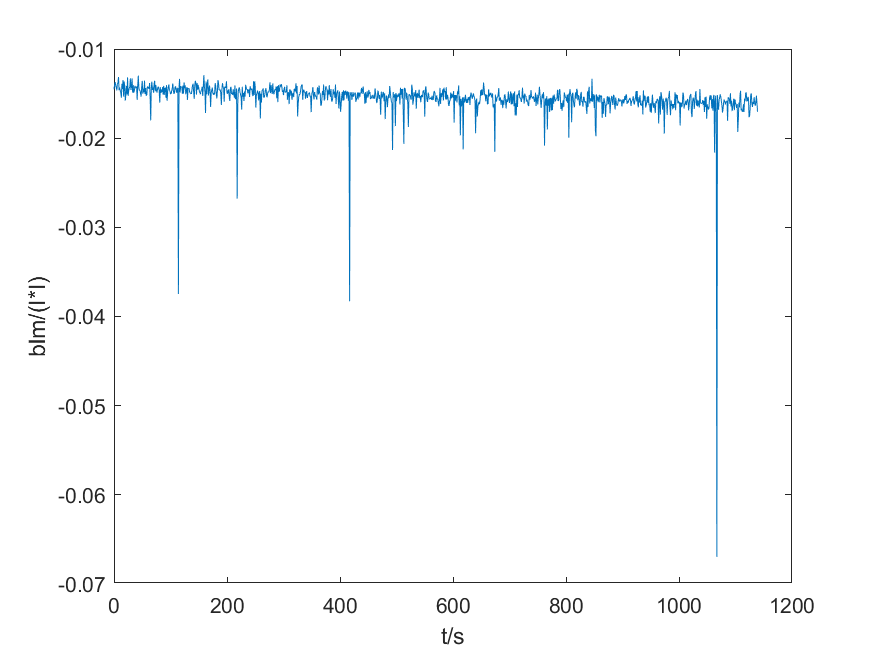 第二组 2*10mA
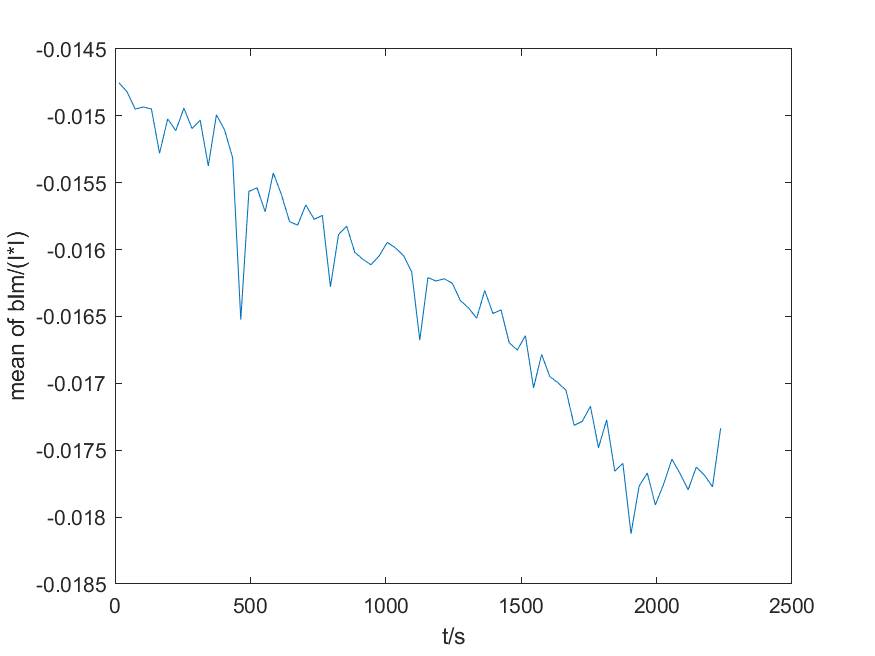 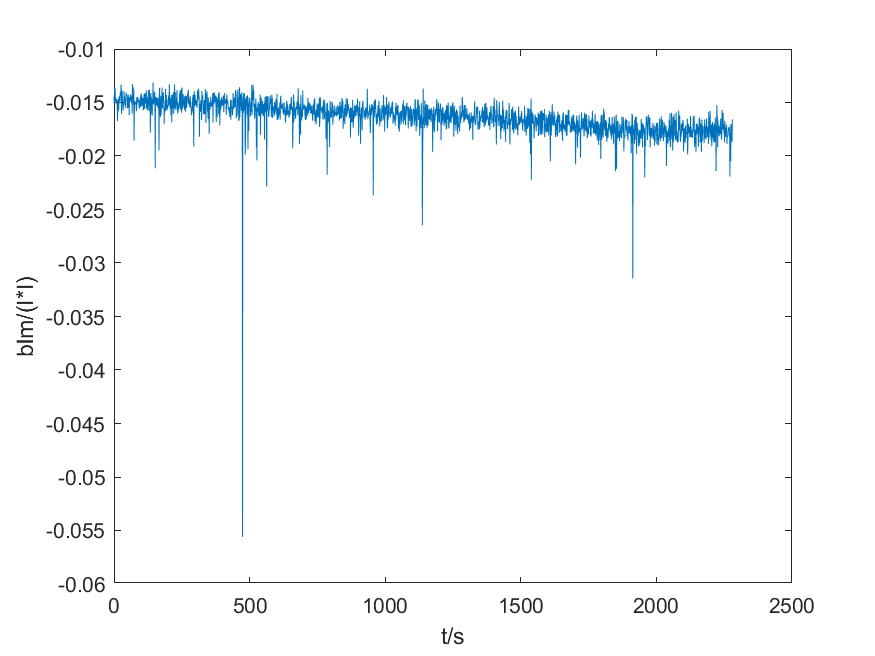 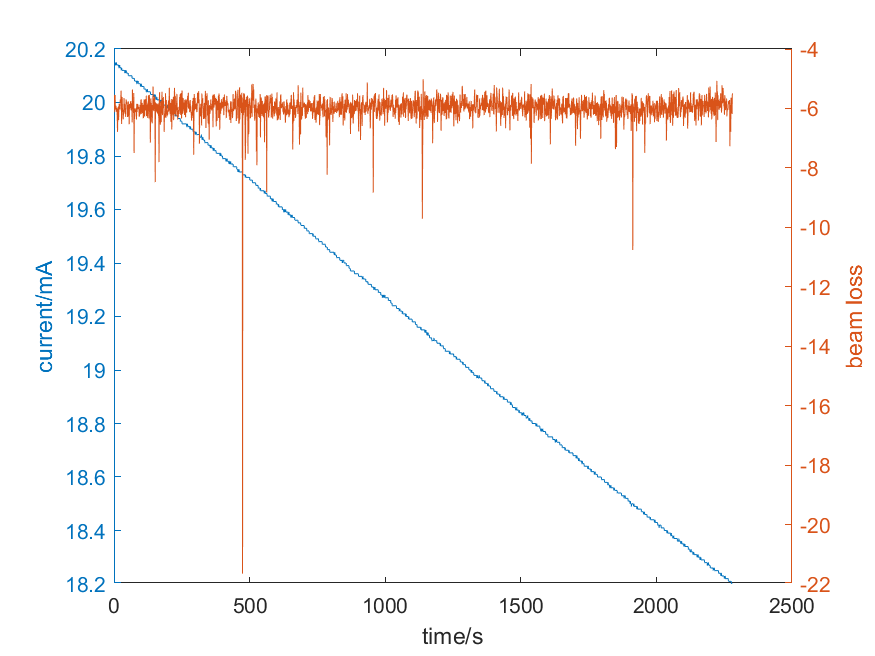 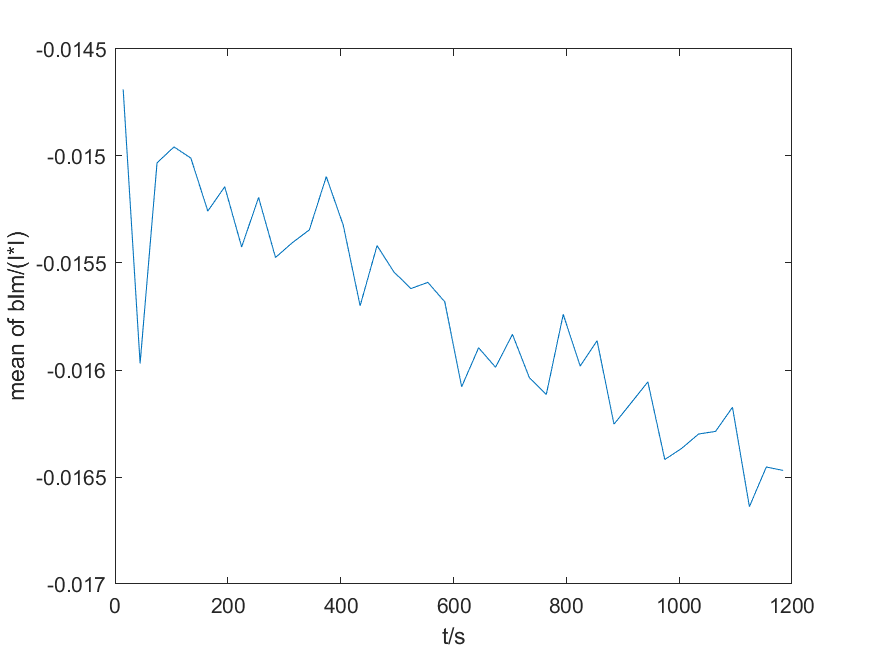 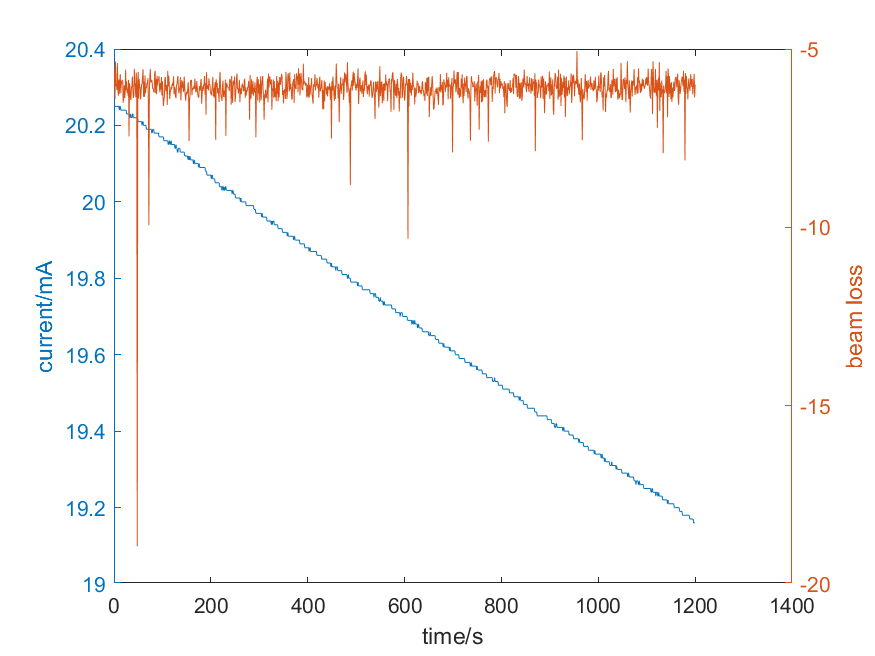 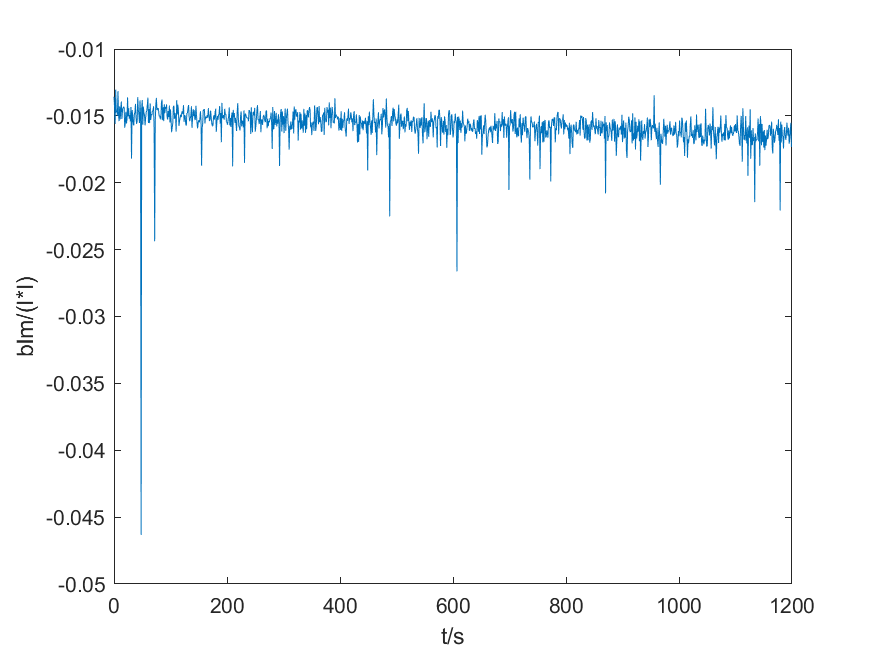 第3组  10*2mA





第4组 8*2.5mA
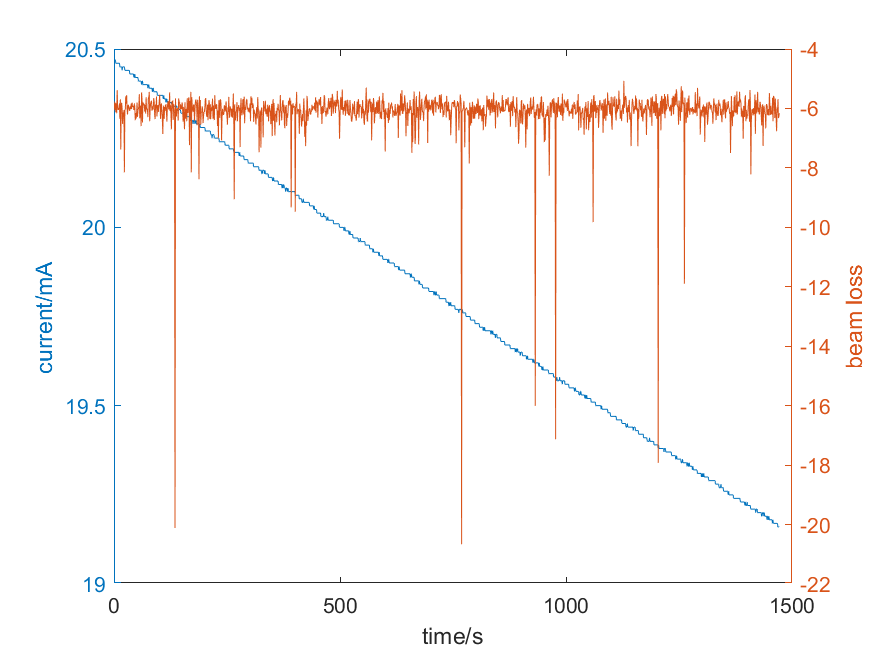 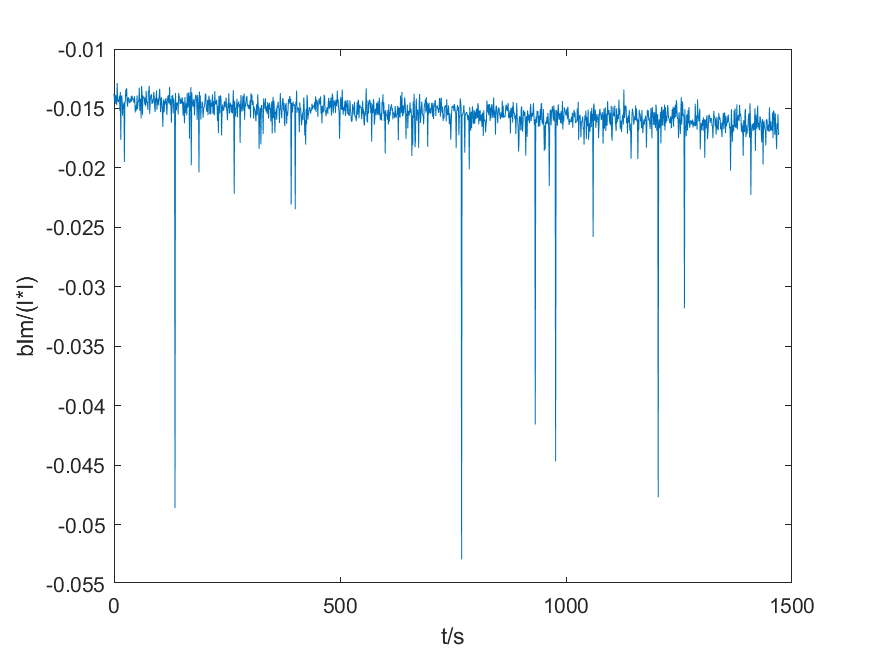 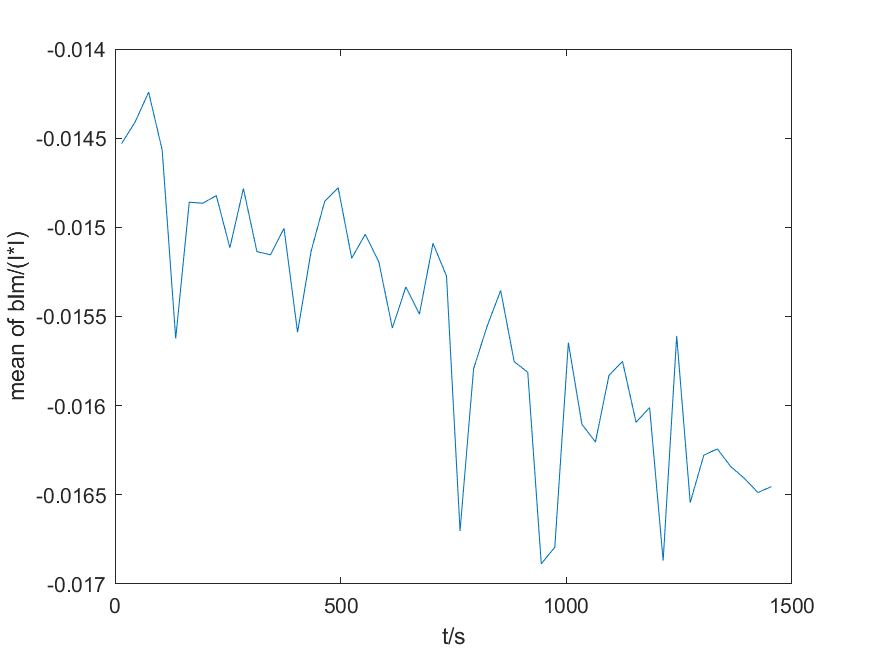 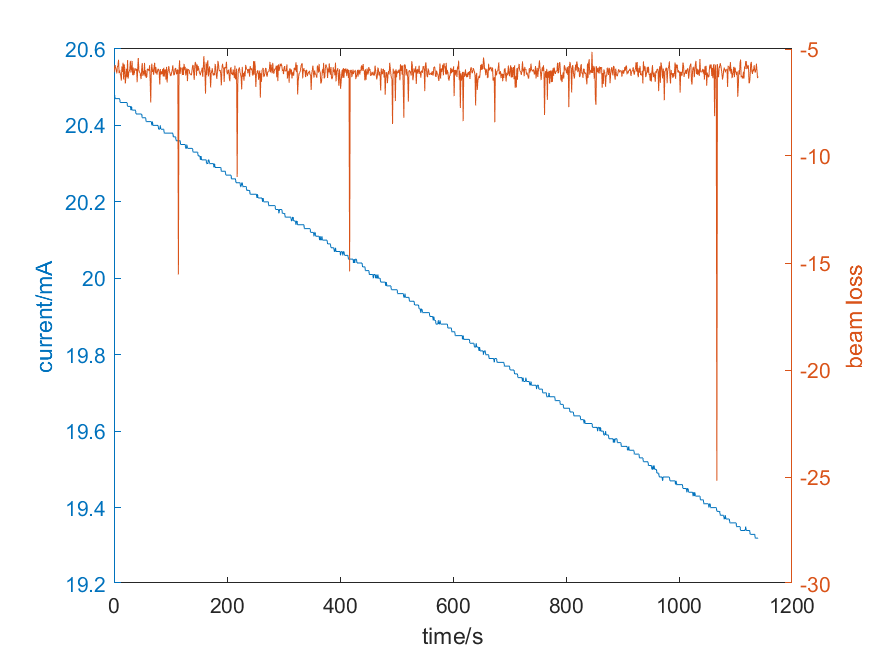 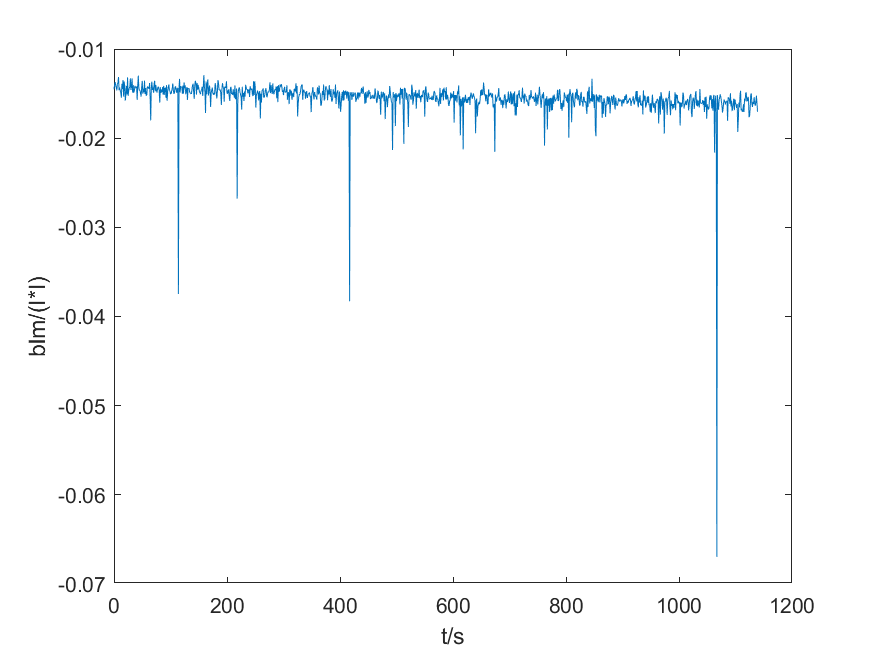 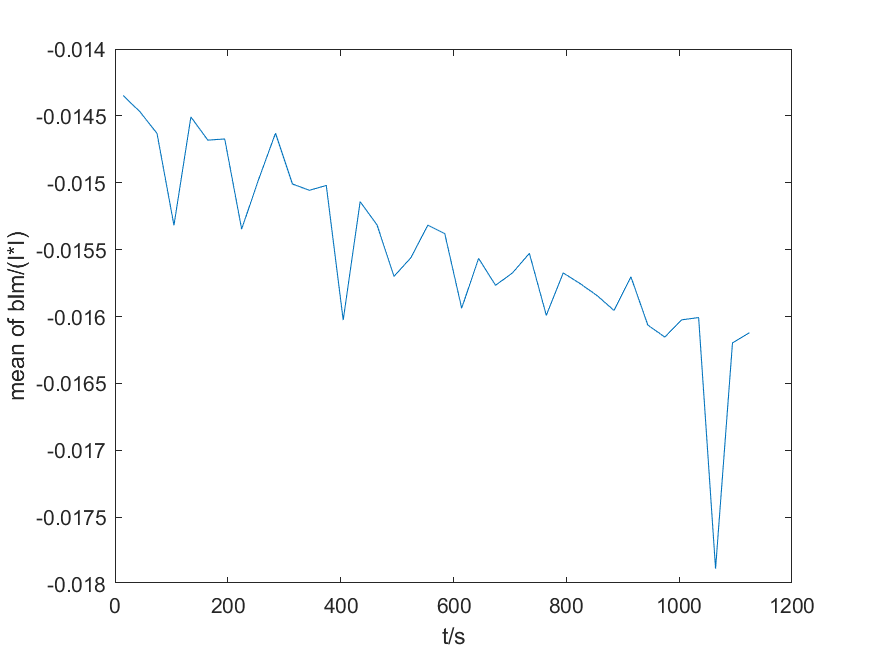 第5组 6*3.33mA





第6组  5*4mA
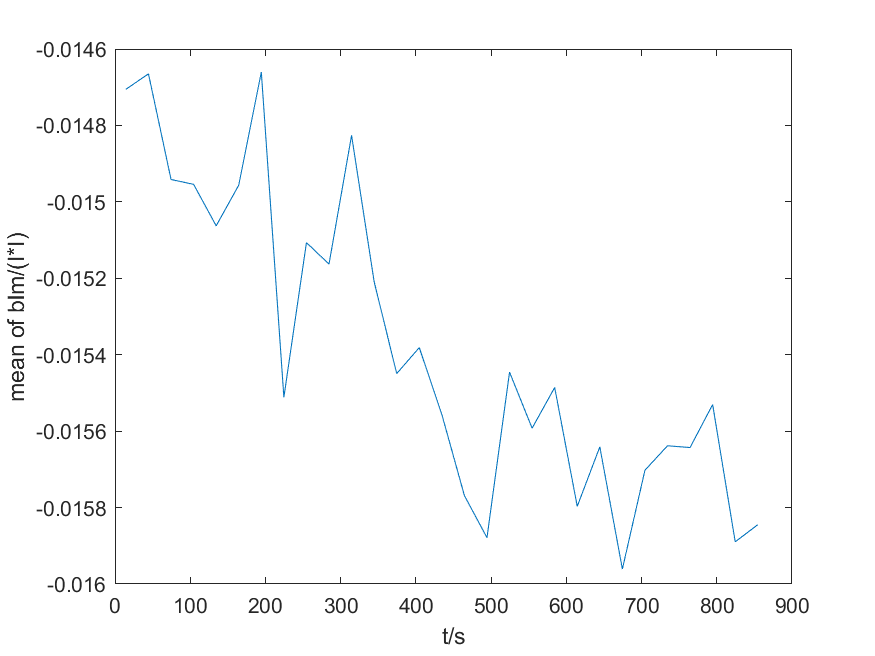 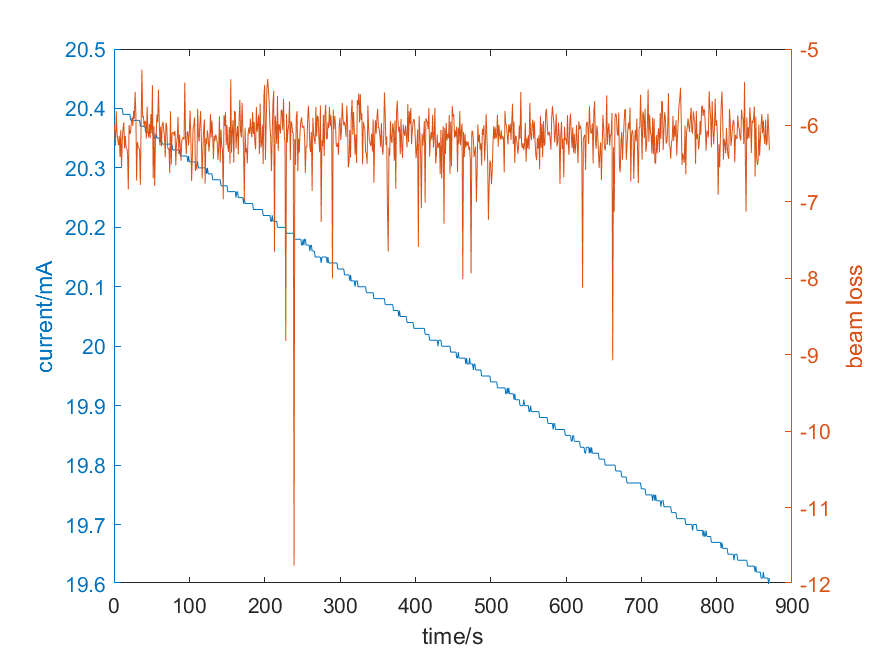 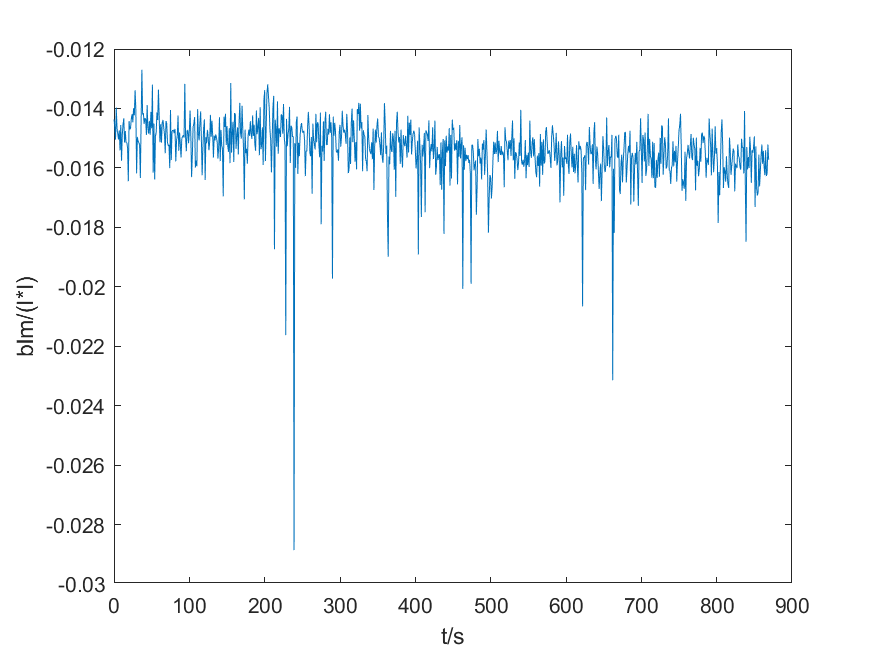 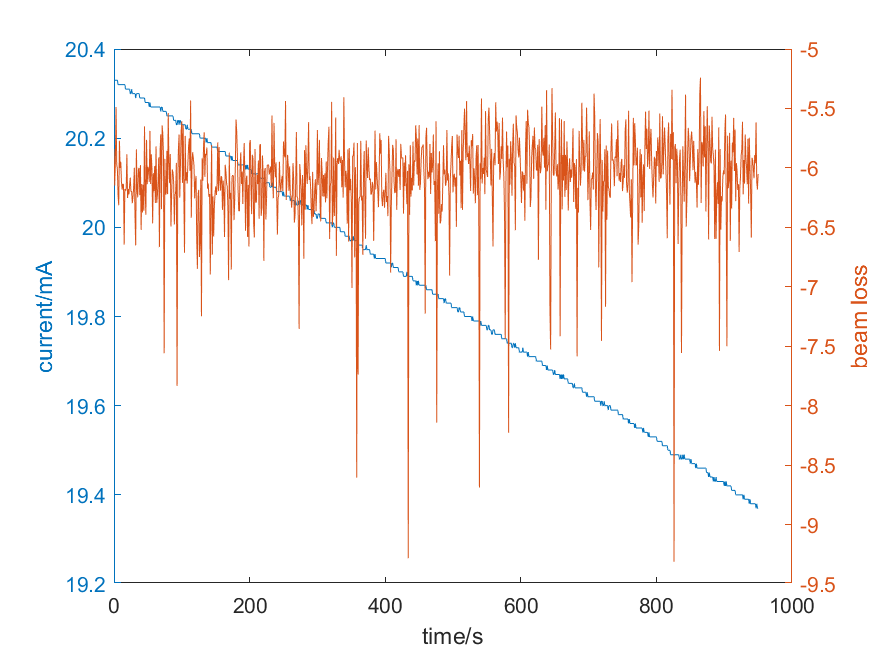 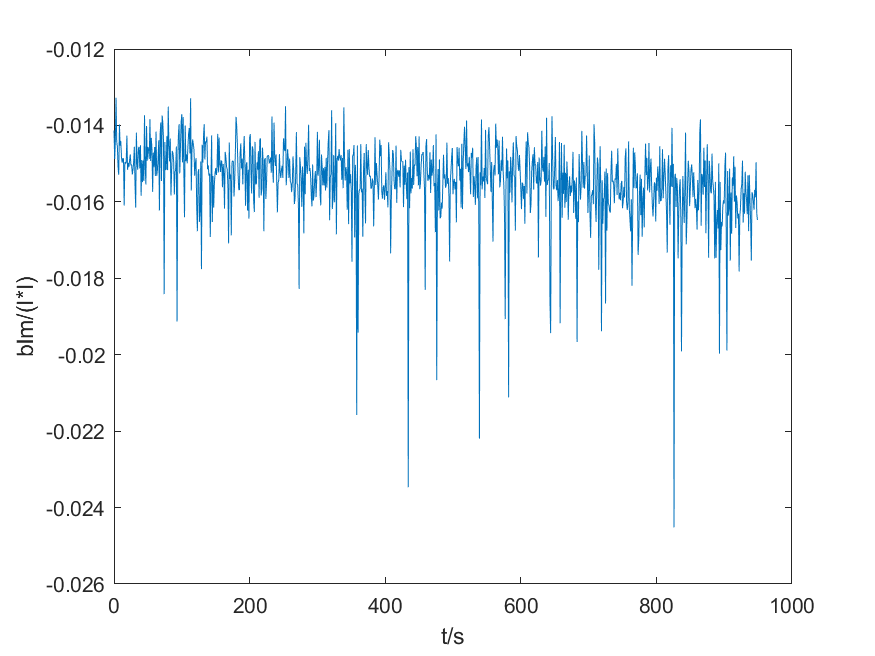 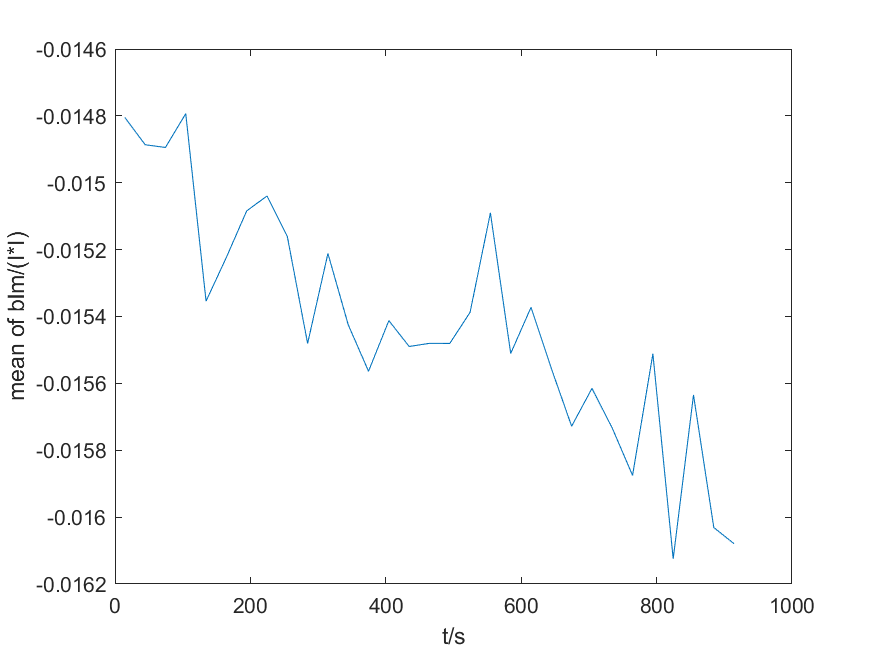 第7组 4*5mA
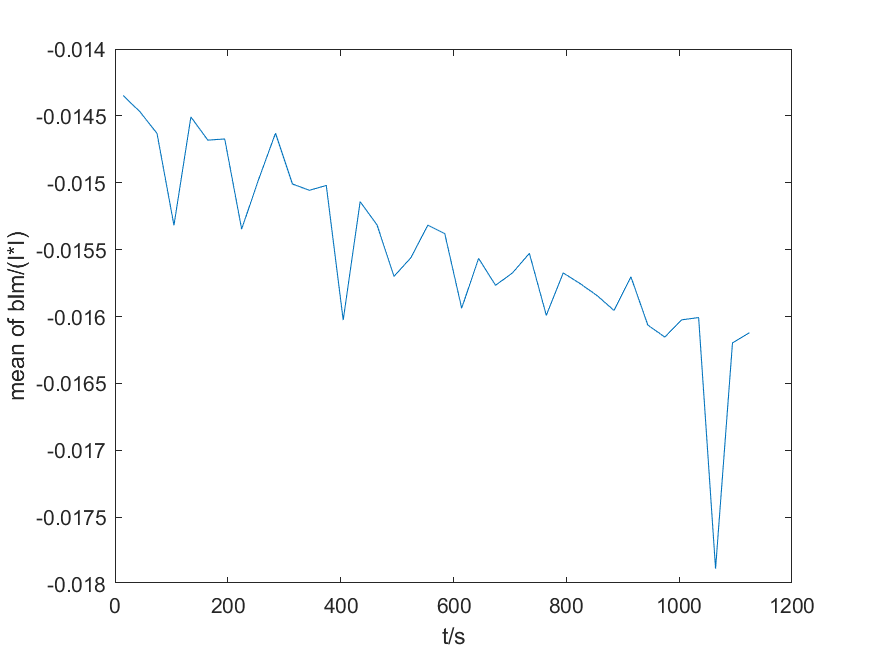 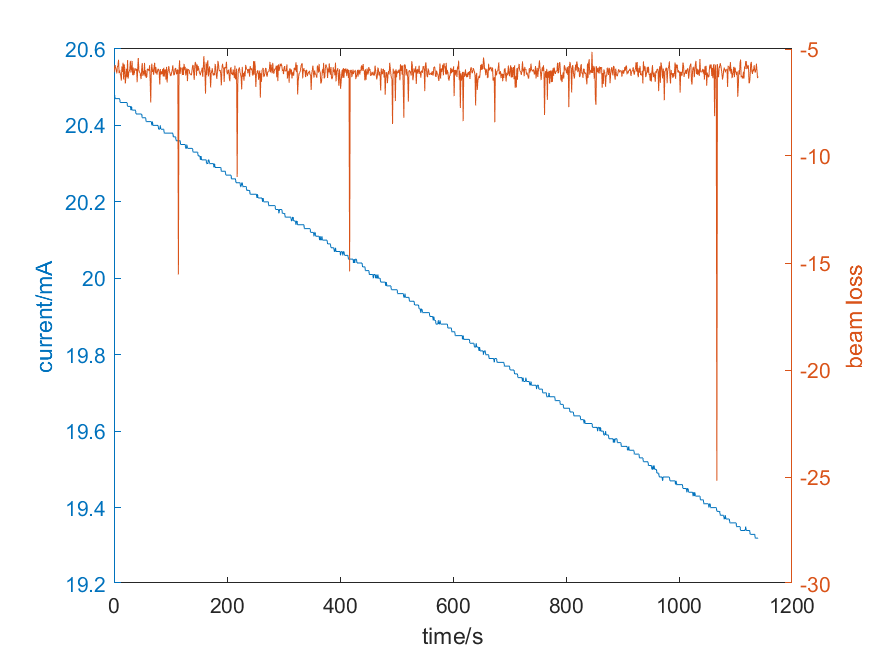 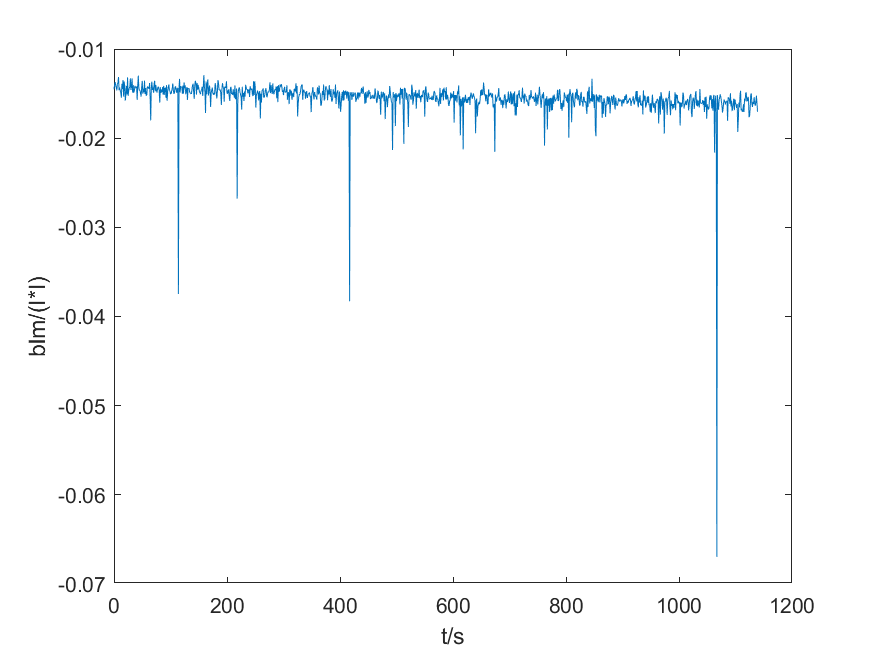